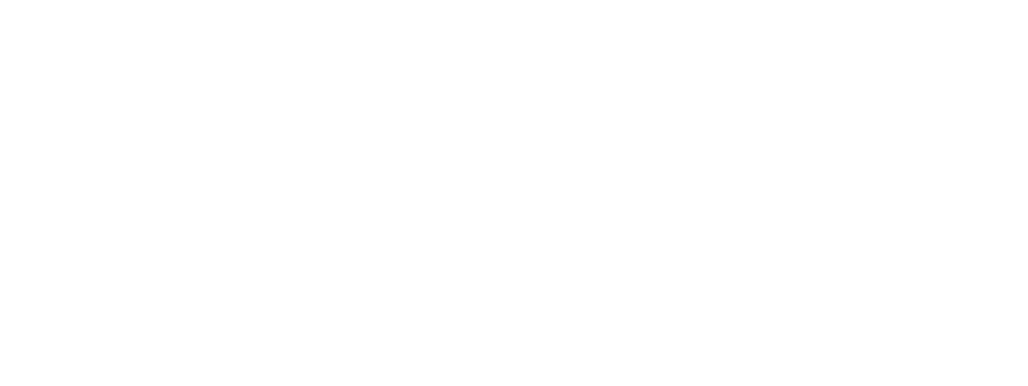 Expérimentation réglementaire :
Apprentissage par la pratique
Le 1 décembre 2020
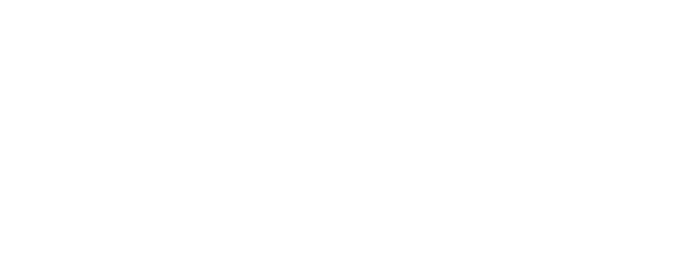 Objectifs de ce webinaire
D’ici la fin de ce webinaire, les participants sauront davantage sur l’approche du Centre pour l’innovation en matière de réglementation (CIR) et Nesta en matière d’innovation et d’expérimentation réglementaire, sur la façon de concevoir une expérience réglementaire et sur la façon de présenter une demande au Fonds de dépenses d’expérimentation réglementaire. 

Plus précisément, le webinaire abordera :
Une introduction au CIR et Nesta
Le rôle du CIR dans la promotion de l’expérimentation réglementaire
The context - Le contexte – pourquoi les organismes de réglementation doivent-ils réfléchir à l’utilisation de l’expérimentation?
Des exemples d’expériences réglementaires et les principaux éléments de la conception d’une expérience réglementaire utile
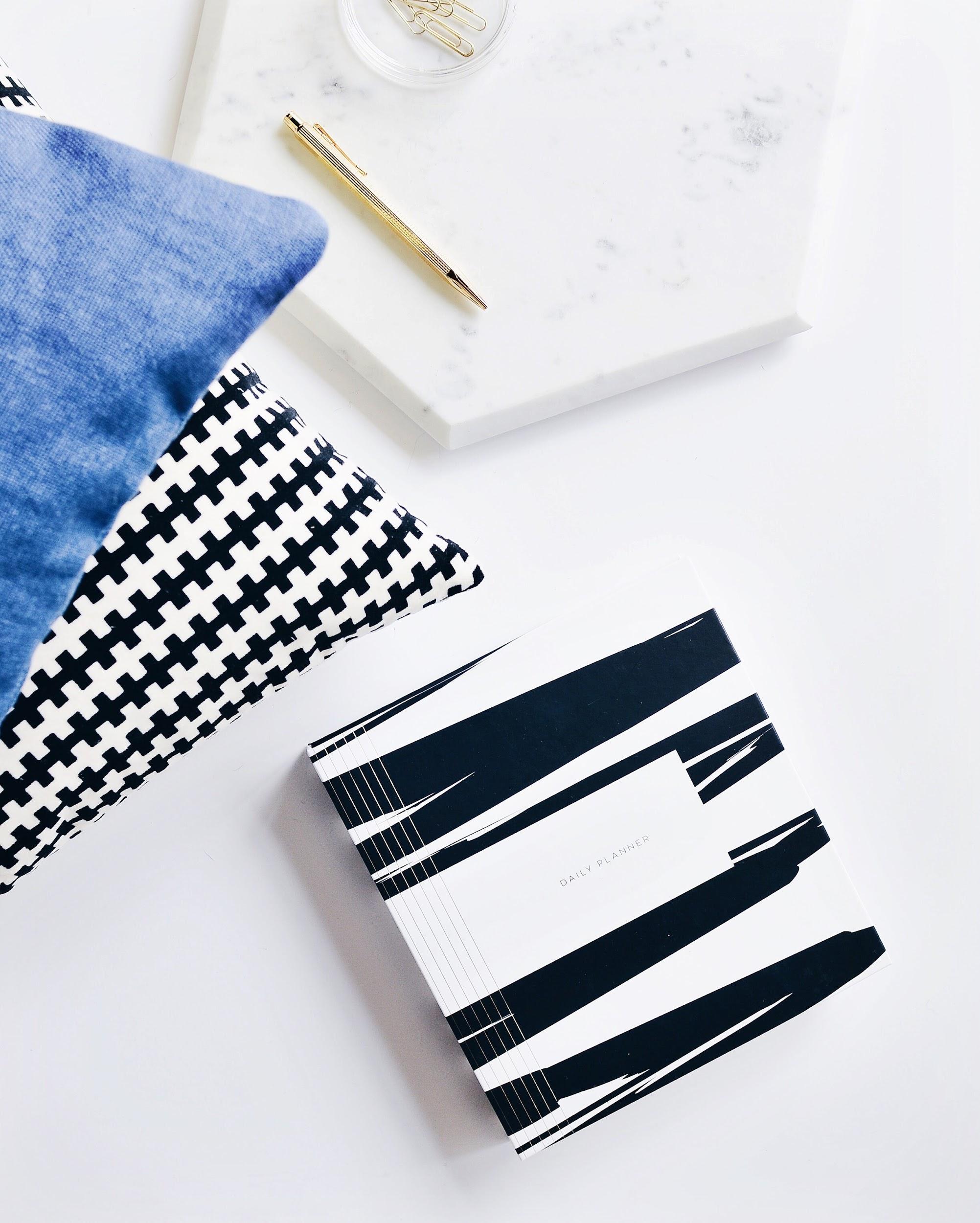 Ordre du jour
Présentation de l’équipe du CIR
Bruce 
Randall   
(Brennan Young à partir du 4 janvier 2021)

Directeur Principal
Marc-André 
Labelle

Analyste principal
Hersha 
Goldberg

Assistant exécutif
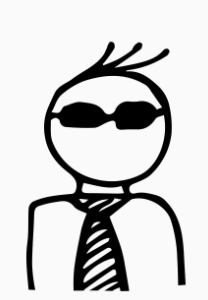 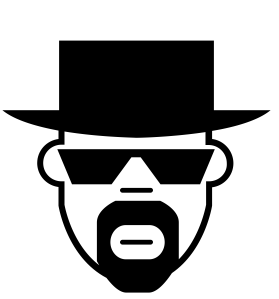 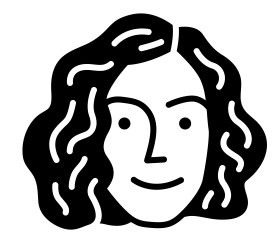 Ramisa 
Huq 

Analyste
Jessica 
Dyck

Analyste
Pamela 
Bruder

Analyste
Holly 
Melanson

Analyste
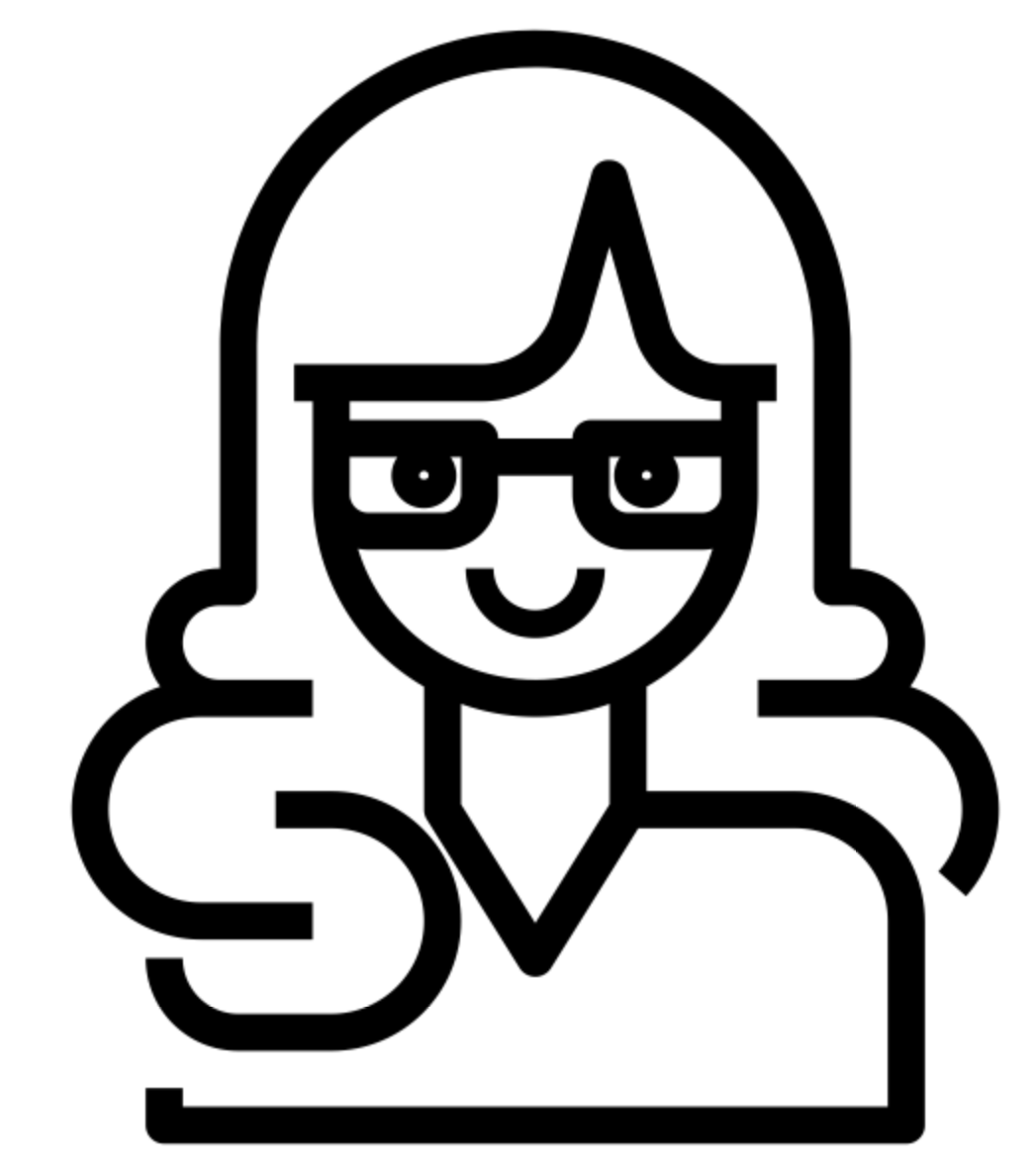 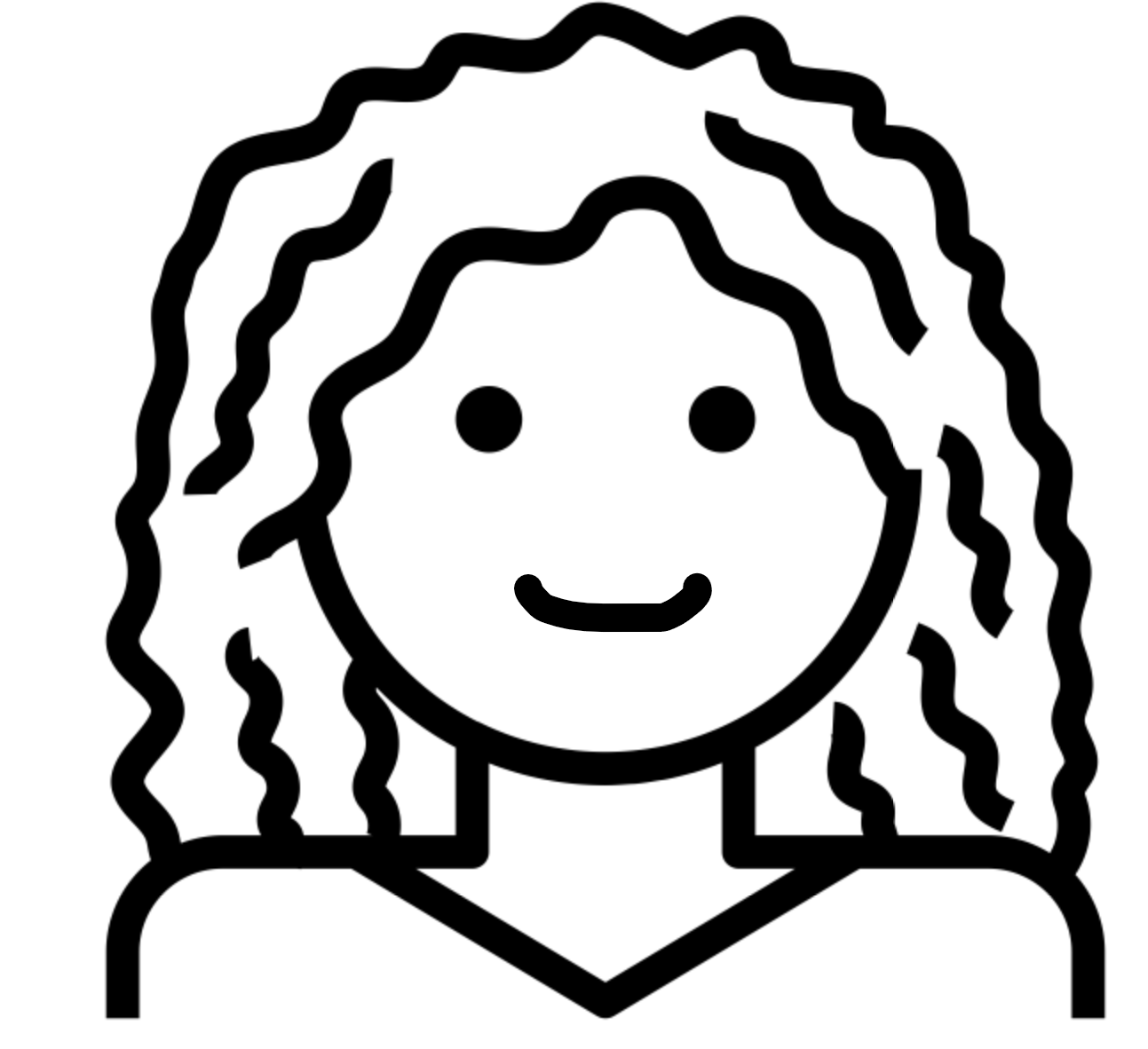 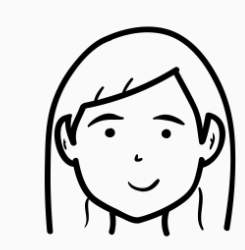 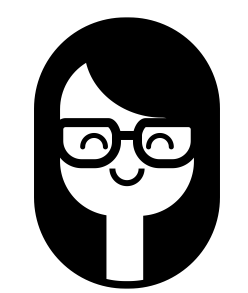 [Speaker Notes: Icons from the Noun Project: Ian Ransley, Tatyana, Yu luck, Brecris, Oksana Latysheva, dDara, Drahomir Hajek.]
Le Centre d’innovation en matière de réglementation (CIR)
Dans le cadre du programme de modernisation de la réglementation du gouvernement, le CIR, qui relève du Secteur des affaires réglementaires du SCT, appuie l’expérimentation réglementaire qui favorise l’innovation et la compétitivité au Canada. Le CIR a été mis en place en fin 2019 avec le mandat suivant : 
Appuyer une approche pangouvernementale pour l’expérimentation réglementaire;
Aider les organismes de réglementation à répondre aux progrès technologiques; et,
Appuyer l’industrie pour apporter l’application de nouvelles technologies dans le marché canadien.
Objectifs du CIR
À COURT TERME
À PLUS LONG TERME
Créer des opportunité d’expérimentations en matière de réglementation.

Améliorer la capacité des organismes de réglementation à analyser et répondre aux défis associés aux avancées technologiques.
Aider à intégrer les apprentissages en matière d’expérimentation dans la réglementation, faciliter un cadre réglementaire propice à l’innovation.

Maximiser les possibilités offertes par les nouvelles technologies tout en continuant à protéger la santé, la sécurité, l’environnement et l’économie.
Présentation de Nesta
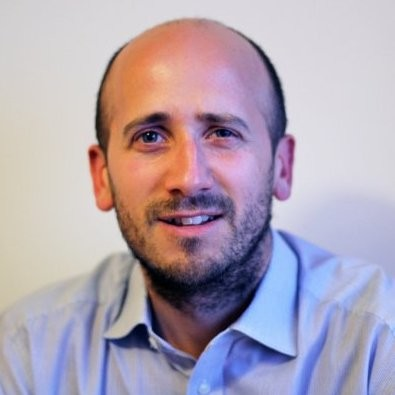 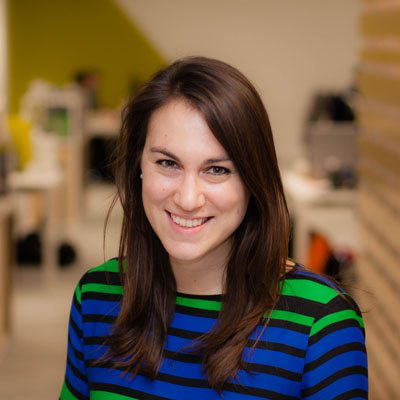 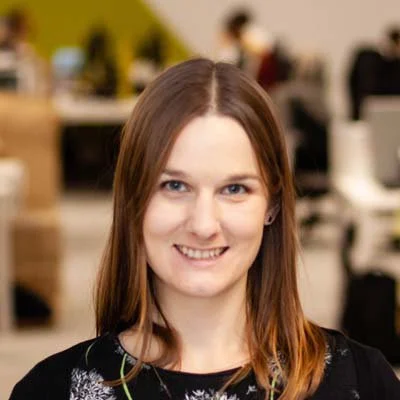 Chris Gorst

Directeur de Nesta Challenges
Andrea Richardson

Gestionnaire 
de programme
Nicola Tulk

Gestionnaire 
de programme
Rôle de Nesta auprès du Centre
Travailler en partenariat avec le Centre afin de…

partager les leçons tirées de notre travail en innovation réglementaire;

fournir conseils et support aux organismes de réglementation pour la mise en œuvre, la supervision et l’évaluation d’expérience réglementaire; 
y compris des conseils pour la formulation et la mise au point de propositions pour le Fonds d’expérimentation du Centre;

élaborer une trousse d’outils / guide de pratique pour les organismes de réglementation à partir des enseignements tirés des travaux initiaux du Centre et des exemples internationaux.
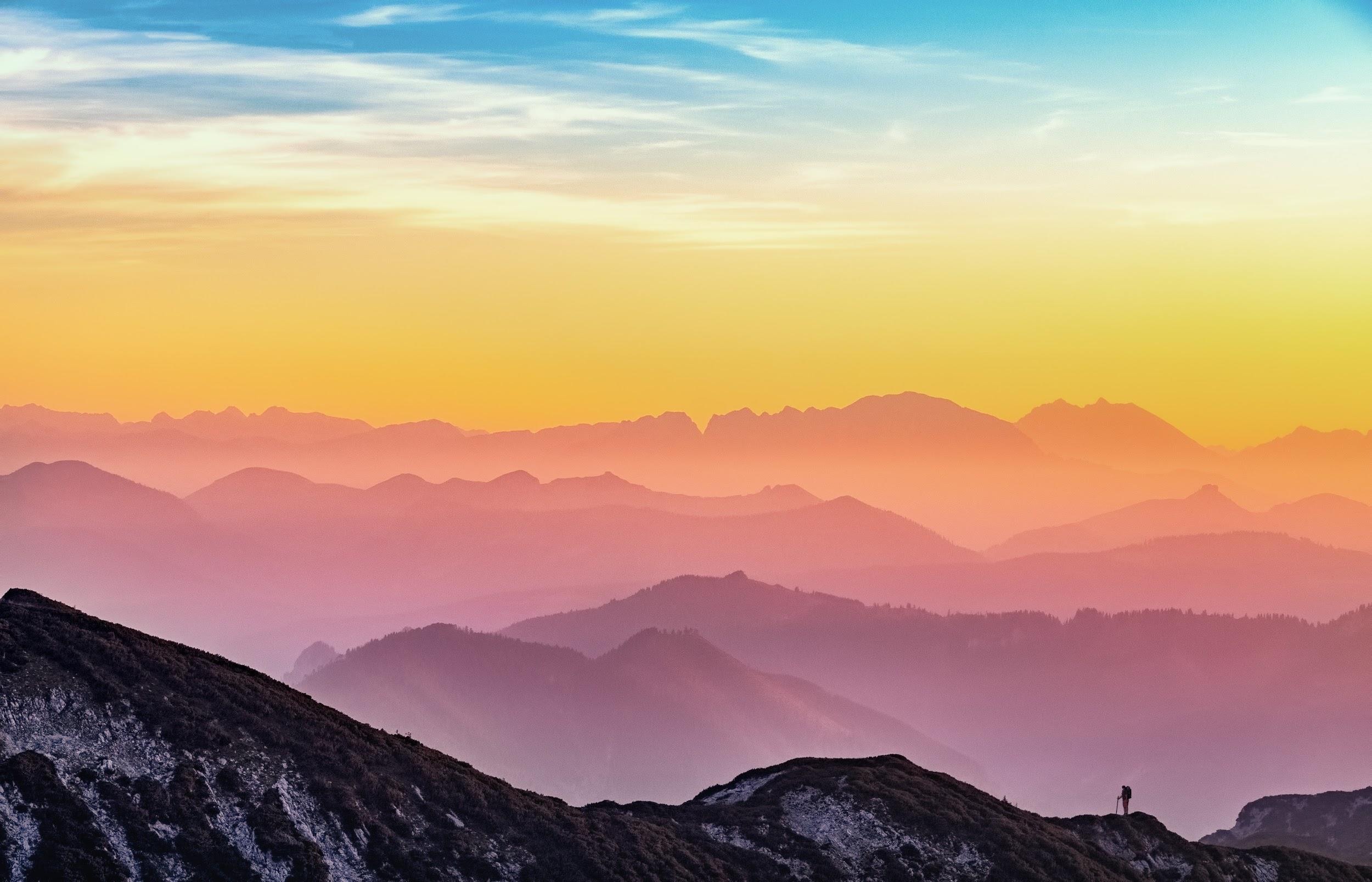 contexte
Réglementation et innovation :
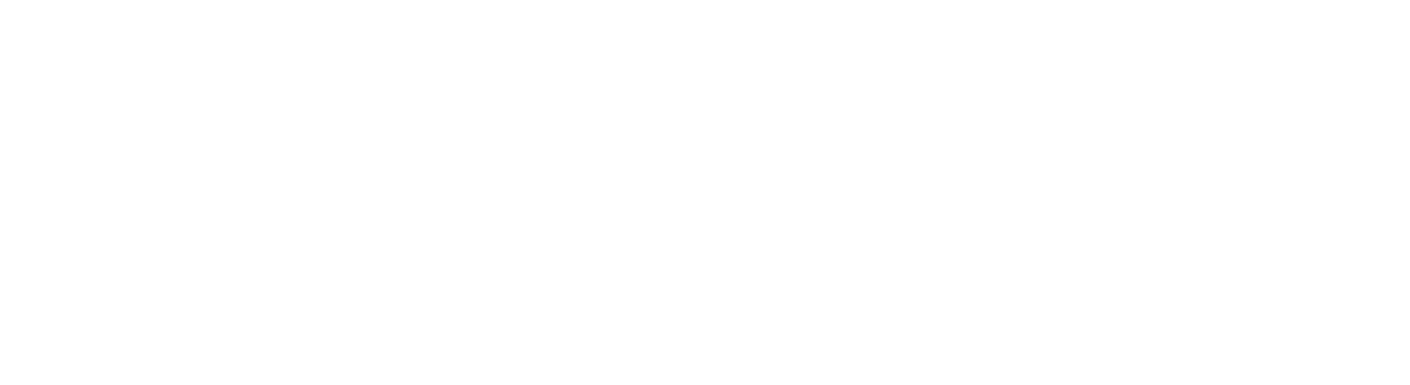 L’innovation – un angle mort dans la théorie réglementaire?
Les vagues d’innovations technologiques et commerciales ont peu changé la façon dont nous réglementons
Internet, informatique mobile, IA, génie biologique, etc.
Les hypothèses sous-jacentes aux modèles réglementaires sont de plus en plus remises en question : agents économiques rationnels, paradigme du marché concurrentiel, équilibre stable.
La théorie fournit peu de conseils pratiques sur :
La façon dont la réglementation influe sur l’innovation
Les répercussions de différents types d’innovation sur la réglementation et les pratiques réglementaires
Approche ponctuelle pour les innovations 
Avec une tendance à privilégier l’inaction? Partage de données personnelles, IA, cryptomonnaie…
[Speaker Notes: Harry’s notes 

Environment regulators emerged from is different from today.  The regulators role was to make sure the market was operating efficiently.  Competition, efficiency will lead to innovation, consumer benefit, and choice.  Role of regulator was to step back, let the market function and step in only when obvious issues emerge.  Only get involved when really necessary.]
Le vieux dilemme : troquer l’innovation et le risque de préjudice
Réglementer trop tôt et freiner l’innovation
Réglementer trop tard et laisser l’innovation causer des dommages durables
Point idéal?
Il n’existe pas de compromis simple
L’approche attentiste n’est pas nécessairement bonne pour l’innovation et ne permet pas de relever les défis mondiaux.
« Frein réglementaire » et dépendance vis-à-vis du parcours –taxe réglementaire potentielle sur l’innovation.
Absence de cadres réglementaires créant de l’incertitude, ouvrant la voie à des innovations potentiellement nuisibles.
Innovation ne surgissant pas où elle serait nécessaire – enjeu crucial pour les défis mondiaux tels que le changement climatique, la COVID, les inégalités, etc.
Lorsqu’ils adoptent une nouvelle approche, les organismes de réglementation doivent faire face à un certain nombre de défis.
Pression pour une réglementation et des mesures réglementairesFavoriser l’innovation et répondre à l’innovation numérique, aux nouvelles technologies et aux modèles d’affaires qui demeurent non contrôlé. Incertitude quant à la nature et à la manière de réglementer ce qui doit l’être.
Environnements radicalement différents
Réglementation décentralisée (p. ex., autoréglementation), évolution de la dynamique du pouvoir, nouveaux types de préjudices et de possibilités, érosion des frontières sectorielles. Incertitude quant aux nouvelles possibilités de réaction des organismes de réglementation (p. ex., conception conjointe).
Pression pour davantage d’innovation
Pressions commerciales et politiques croissantes pour assouplir la réglementation; croissance stagnante de la productivité; concurrence internationale; nécessité de réagir aux crises mondiales. Incertitude quant au rôle des organismes de réglementation en ce qui concerne l’innovation et la façon de la concilier avec les autres volets de leur mandat (p. ex., la sécurité).
Défis internes 
L’élaboration et l’adoption d’un plan de base ne sont pas efficaces. Incertitude quant au mode de fonctionnement de processus, méthodes de travail ou cadres réglementaires plus efficaces.
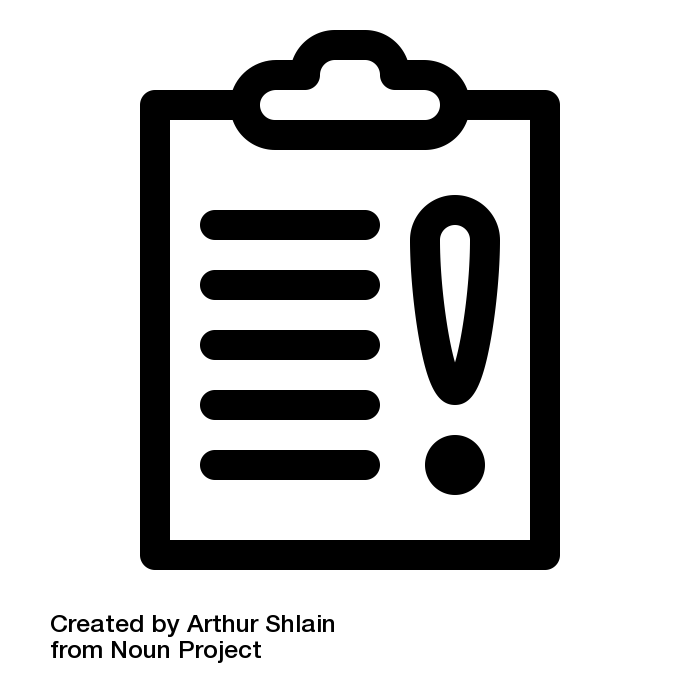 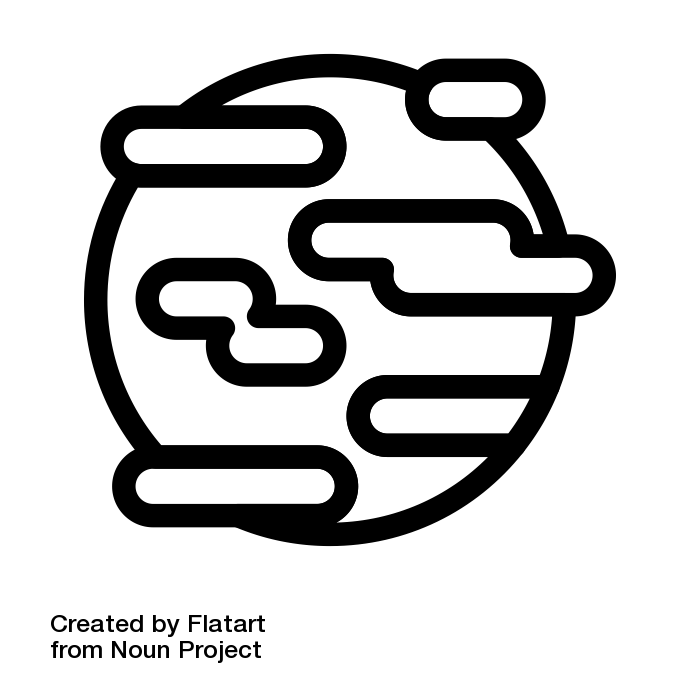 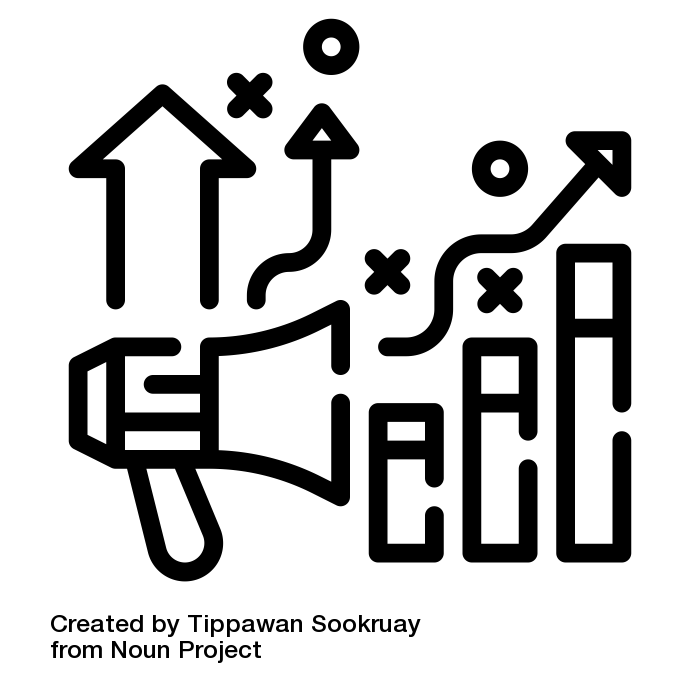 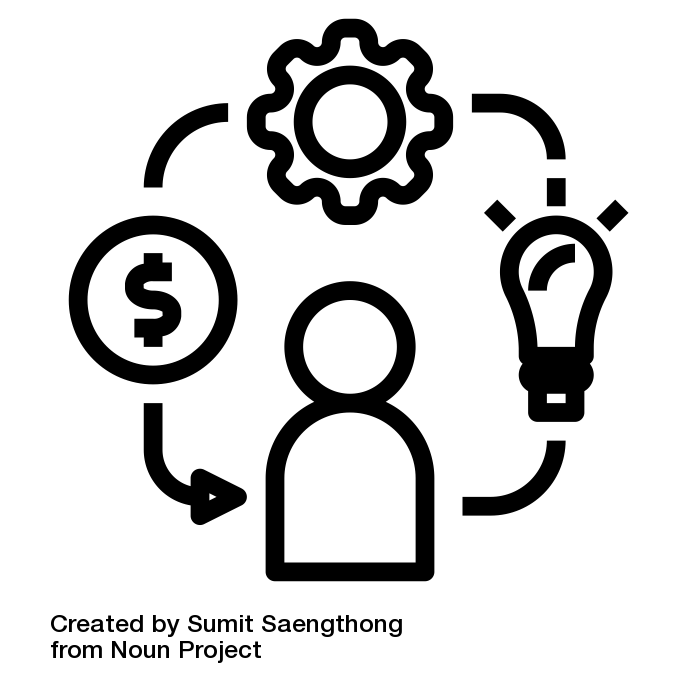 [Speaker Notes: Icons from Tippawan Sookruay on The Noun Project]
L’expérimentation peut être un outil précieux pour les organismes de réglementation aux prises avec l’innovation et l’incertitude
L'innovation est intrinsèquement incertaine
Quelles innovations émergeront, lesquelles gagneront en importance, comment évolueront-elles, comment les consommateurs les utiliseront-ils, quelles questions éthiques seront soulevées, etc.

L’incidence et l’efficacité des mesures réglementaires sont également souvent incertaines. 
C’est surtout le cas pour les innovations
Lorsque les enjeux sont importants, les organismes de réglementation ont besoin d’outils qui réduisent l’incertitude pour éclairer leur prise de décision
L’expérimentation peut être un moyen efficace de produire des données probantes et de l’information pour éclairer la prise de décisions réglementaires en situation d’incertitude.
[Speaker Notes: HA]
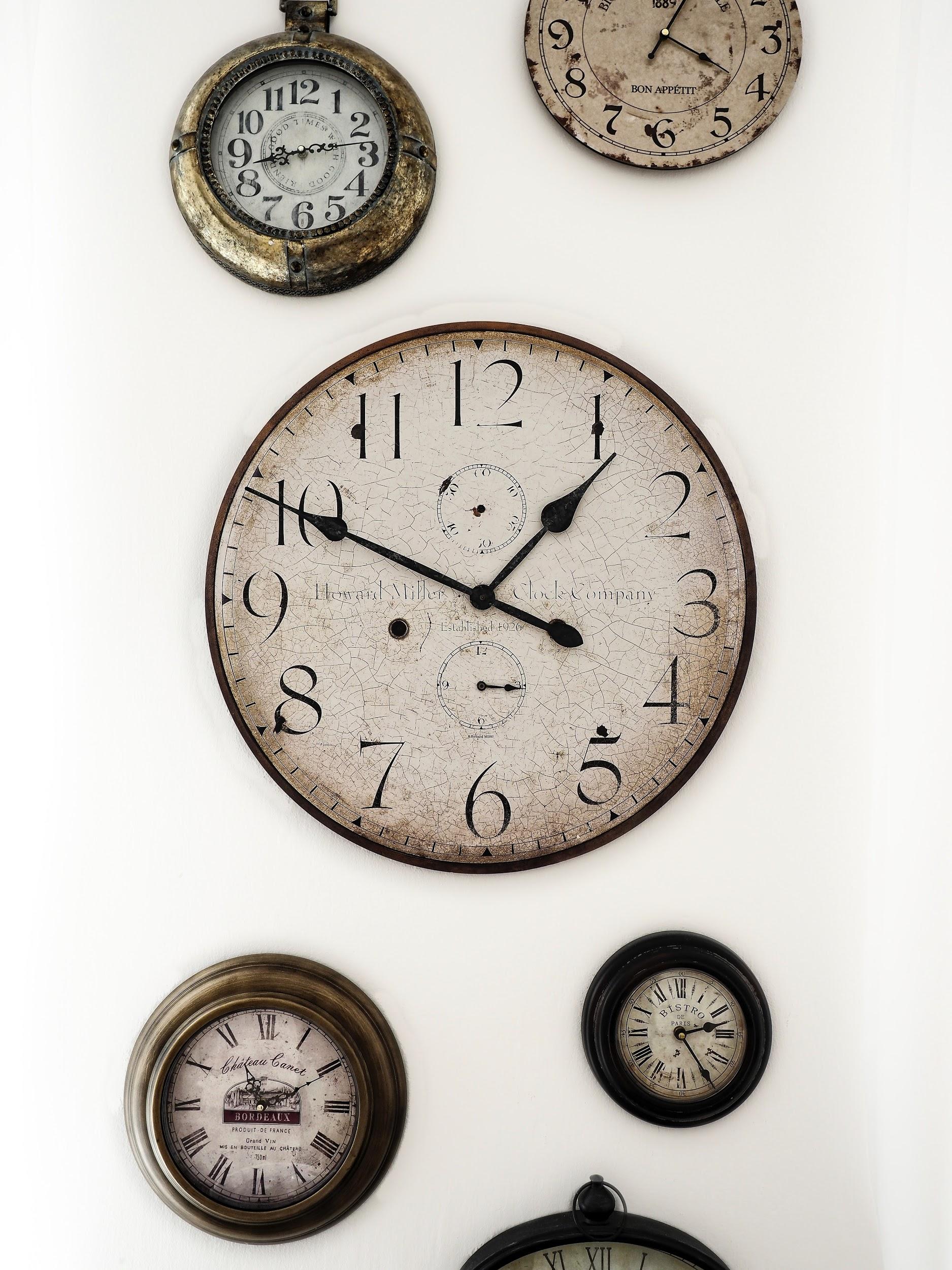 pourquoi, quoi et quand
Expérimentation réglementaire
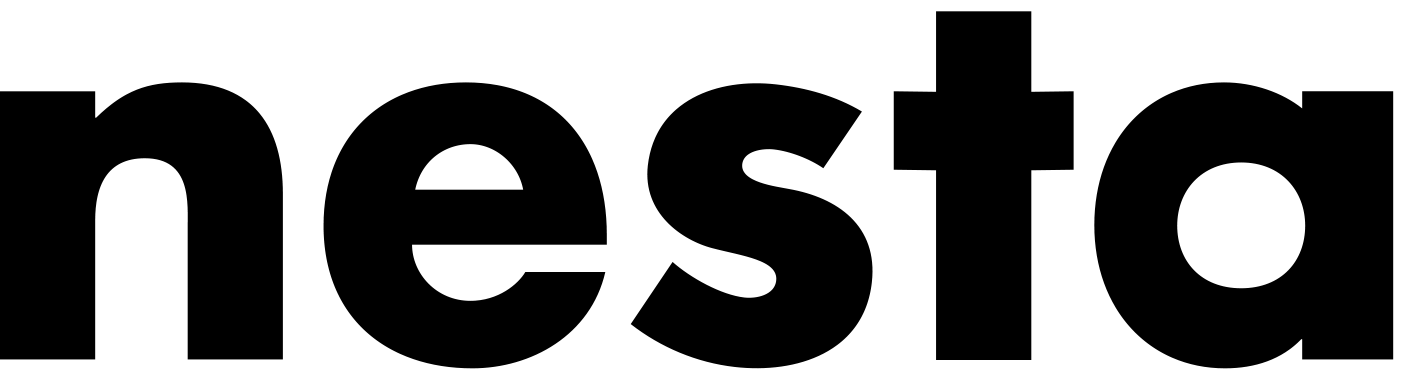 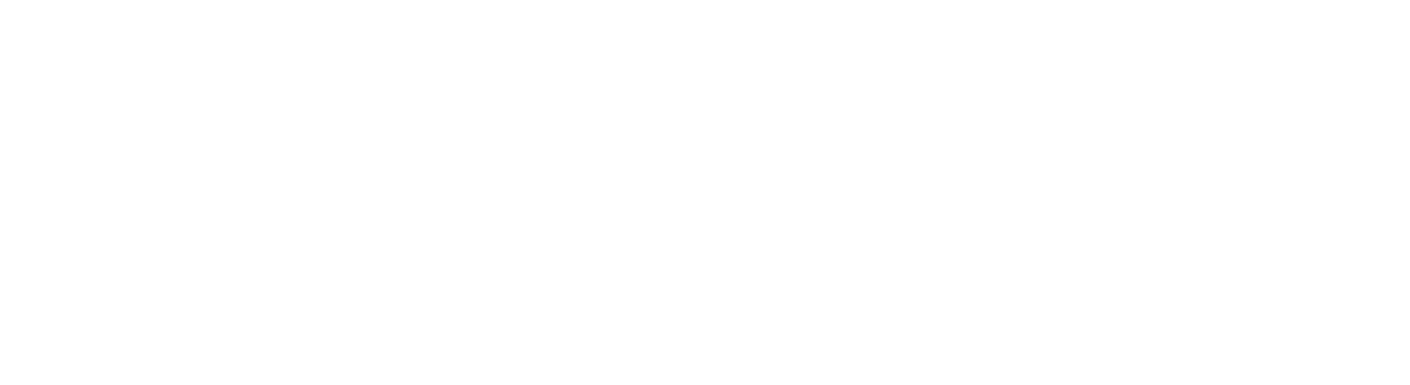 Qu’est-ce qu’une expérience réglementaire?
Une expérience réglementaire consiste à mettre à l’essai un nouveau produit, service, approche ou processus conçu pour produire des données probantes ou des renseignements qui peuvent éclairer la conception ou l’administration d’un régime réglementaire.
Essai où quelque chose est essayé dans des conditions limitées dans le temps et comporte un début et une fin clairs
Le produit, le service, l’approche ou le processus qui est essayé sous un nouvel angle
L’objectif principal est de produire des données probantes ou de l’information en vue d’apprendre quelque chose.
L’objet de la recherche de données probantes est d’éclairer la conception ou l’administration d’un régime de réglementation
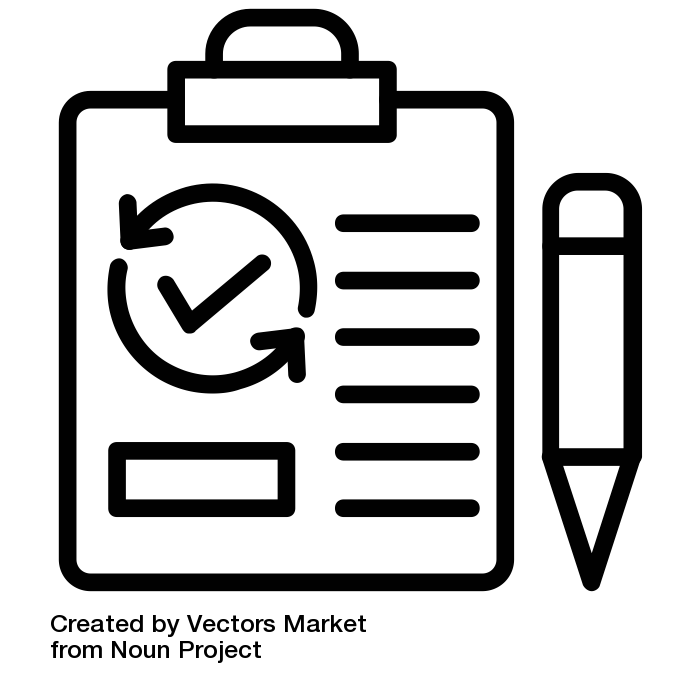 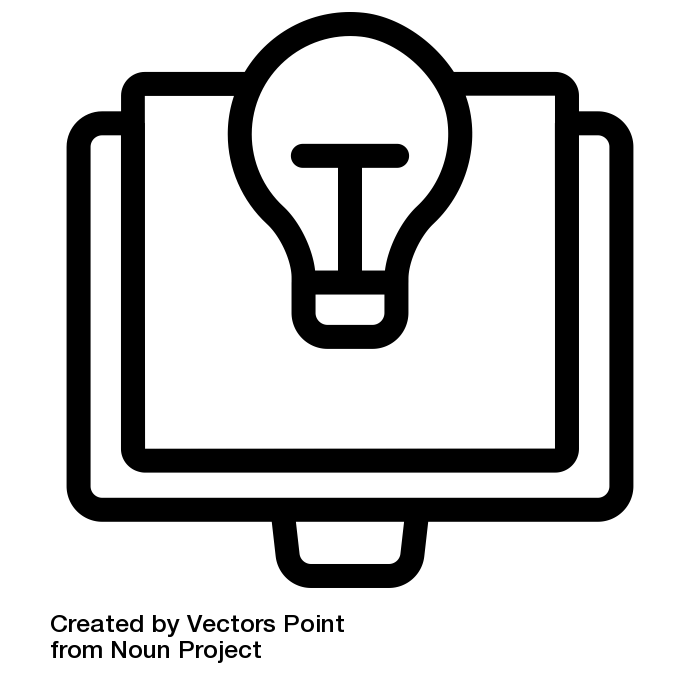 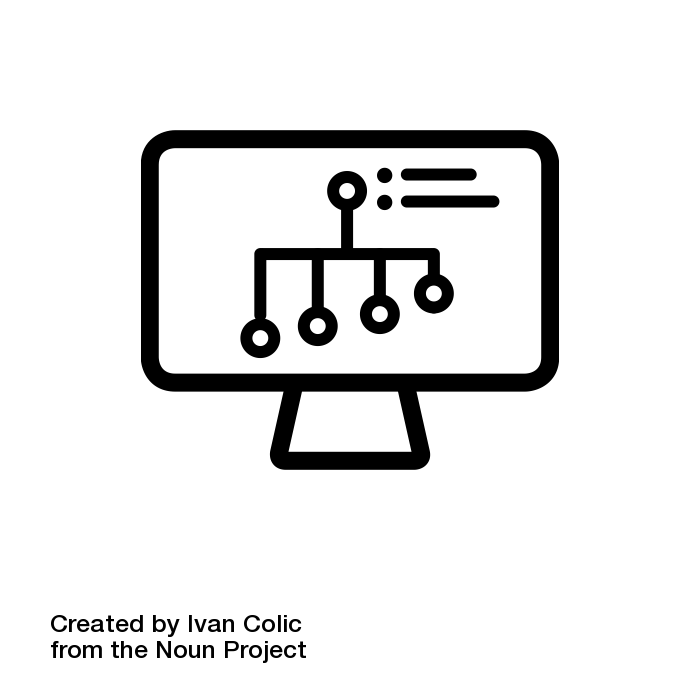 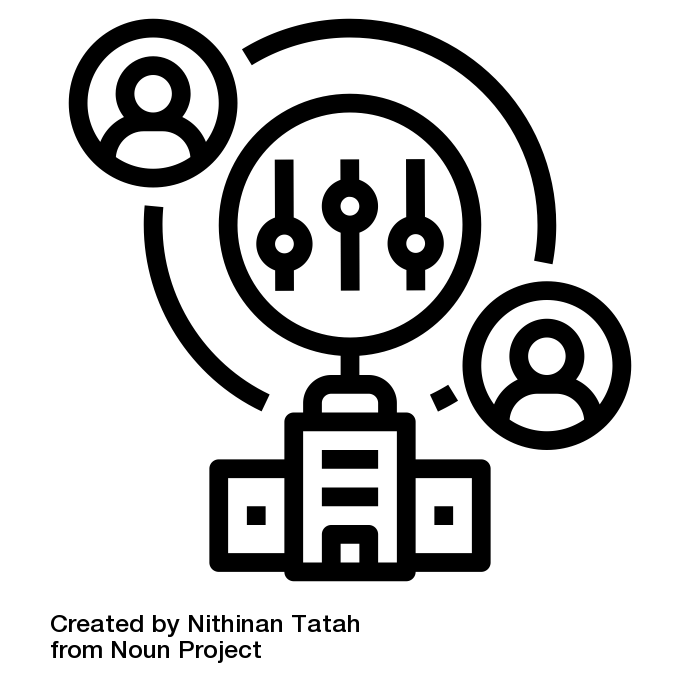 [Speaker Notes: All icons from the Noun Project
testing by Vectors Market from the Noun Project
knowledge idea by Vectors Point from the Noun Project
data chart by Ivan Colic from the Noun Project
regulation by Nithinan Tatah from the Noun Project


A regulatory experiment is a trial or test of a new product, service, approach, or process, designed to generate evidence or information that can inform the design or administration of a regulatory regime. To demonstrate that their project is a regulatory experiment the applicant will have to demonstrate the following:
 
1.       The project includes a trial or test where something is tried-out under time limited conditions with a clear beginning and end.
2.       The product, service, approach, or process that is tried must have an angle that is new. Examples include a new thing, or an old thing used in a new way, for a new purpose or in a new environment.
3.       The primary goal of an experiment is to generate evidence or information. In general, this means that the purpose is to learn something.
4.       The purpose for seeking information or evidence must be to inform the design or administration of a regulatory regime.  This means informing either:
·         the administration of Acts or Regulations
·         the design of new Acts or Regulations
·         the design of revised Acts or Regulations]
Pourquoi expérimenter?
La raison principale d’entreprendre l’expérimentation réglementaire est de fournir des données probantes ou de l’information pour éclairer la prise de décisions réglementaires
Une approche structurée pour produire des preuves de haute qualité de façon systématique
Un moyen puissant de mettre d’autres approches à l’essai et de déterminer les approches qui pourraient être meilleures
Aider les organismes de réglementation à réduire les risques et l’incertitude
Produire de l’information de manière contrôlée et ciblée
Les expériences peuvent produire de l’information dans des systèmes complexes et changeants
Faciliter l’établissement d’un consensus concernant une option ou une question réglementaire
[Speaker Notes: They provide a structured approach to systematically generate high quality evidence to inform regulators’ decisions. Experimentation provides a way in which valuable new information (e.g. how well a new regulatory approach works) can be generated through a structured process. Building a robust evidence base is an essential component of better regulation. 

They are a powerful way to test alternative approaches and to identify potentially better approaches to achieving regulatory objectives. This might include new regulatory approaches (e.g. for a new technology, product or service) or improvements to existing regulatory approaches (e.g. to reduce the compliance burden without increasing compliance risk).

Experiments help regulators to reduce the risk and uncertainty associated with a new regulatory approach prior to implementing it at scale. An experiment may be the only chance to observe, control and learn before a regulatory approach is fully implemented and may lead to irreversible consequences.

Experiments allow policy makers and regulators to generate information in a controlled and purposeful way. Experiments allow for a much greater degree of control and more effective monitoring to isolate aspects of particular interest than is possible in a ‘real world’ setting  (where there is greater complexity).

Experiments can generate information in complex, changing systems. They can be particularly useful in rapidly changing circumstances where previous research and theory may become quickly outdated or offer little guidance.

By building a more robust evidence base they help to build consensus around a particular regulatory option or issue that may otherwise be contested.]
Quand mener des expériences – une liste de contrôle
Y a-t-il une question claire et importante à laquelle il faut répondre?
Peut-on concevoir une expérience qui permettrait de fournir des données probantes pour répondre à la question?
Quels sont les résultats possibles de l’expérience, et comment peut-on les interpréter?
Quelles sont les solutions de rechange pour les expériences?
Par exemple, expérience ou intuition, ne rien faire ou « approche attentiste », mettre en œuvre et évaluer, consultation publique, recherche au bureau, experts.
Comment sont les solutions de rechange comparativement?
Faisabilité, coût, calendrier, solidité des données probantes, rapidité et respect du calendrier, considérations éthiques et juridiques
[Speaker Notes: Alternatives - experience/intuition, theory, using existing related research, consultation, post-implementation evaluation]
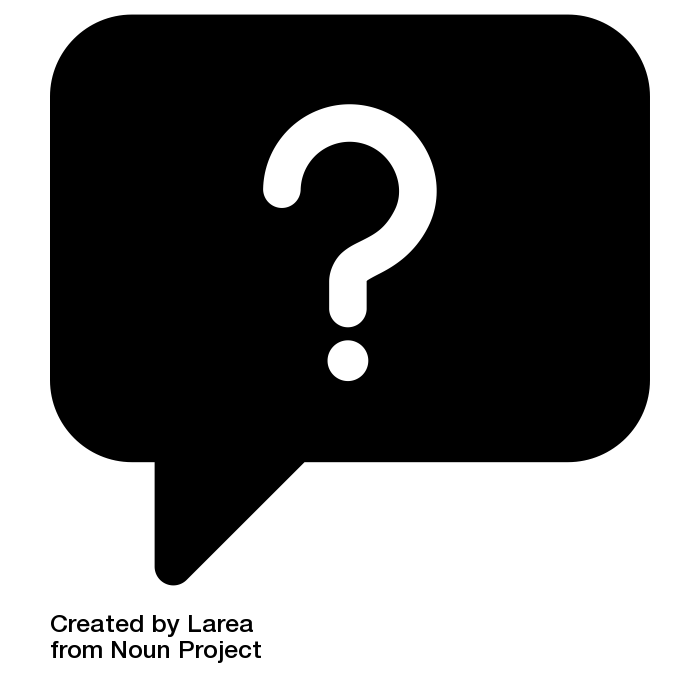 Question 1 du sondage

Quels sont les obstacles qui empêchent les organismes de réglementation du Canada de mener des expériences?
(Cocher une ou plusieurs réponses, selon le cas.)

On ignore quand mener des expériences.
On ignore comment mener des expériences.
Il est difficile d’élaborer des mesures utiles.
« Appui » – aucune culture d’expérimentation. 
Les expériences sont considérées comme étant à risque élevé.
Ressources nécessaires – temps, argent, personnes.
Appui externe obligatoire – autres organismes de réglementation ou autres secteurs du gouvernement, de l’industrie, du public.
Préoccupations éthiques.
[Speaker Notes: Icons from thenounproject.com bu Larea]
Exemples du type d’expériences que les organismes de réglementation pourraient mener
Un « objet » réglementé, par exemple, de nouveaux produits, services, modèles opérationnels
Évaluer les répercussions des innovations si elles étaient utilisées dans le monde réel.
Évaluer l’efficacité de la réglementation actuelle pour les innovations.
Un règlement ou une loi
Mettre un nouveau règlement à l’essai dans des circonstances contrôlées, par exemple, un bac à sable dans un endroit précis ou avec un groupe précis d’entités réglementées
Un processus réglementaire
Mettre les différentes façons de donner des conseils réglementaires à l’essai.
Mettre une nouvelle approche en matière de conformité ou d’octroi de licences à l’essai.
Mettre de nouvelles façons de travailler à l’essai, par exemple, co-conception, participation du public.
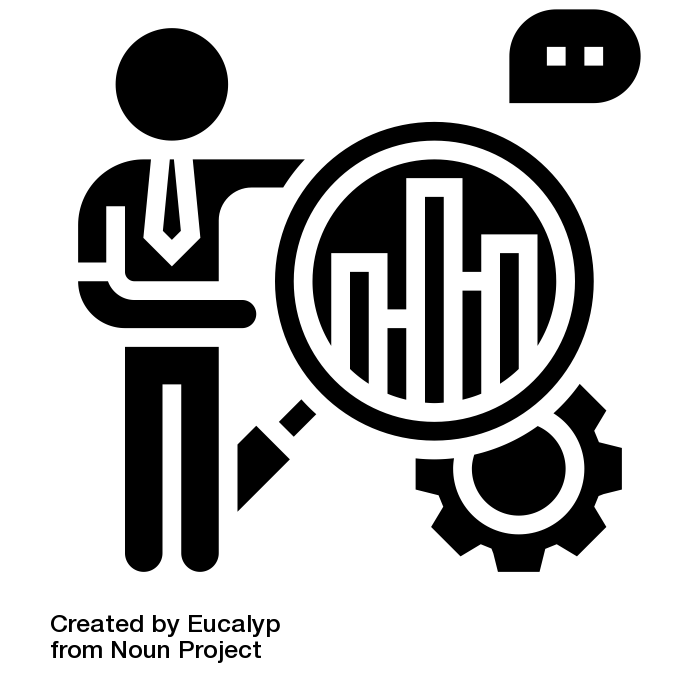 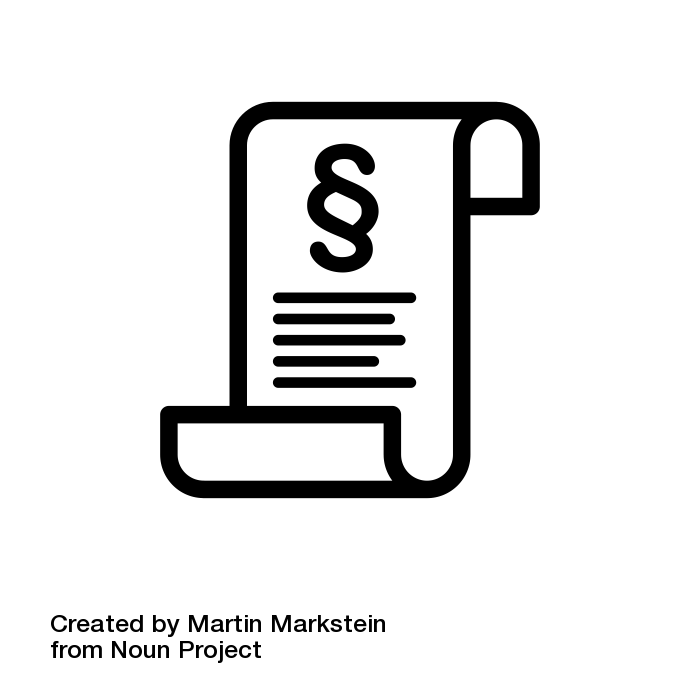 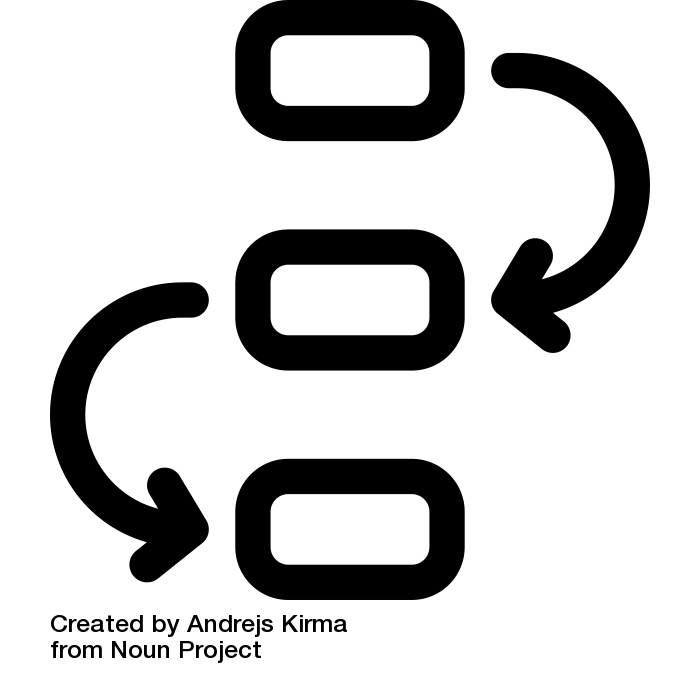 [Speaker Notes: All icons from https://thenounproject.com/ by Andrejs Kirma, Eucalyp, and Martin Markstein]
Est-ce que les bacs à sable sont des expériences?
Le terme « bac à sable » est utilisé pour couvrir un éventail d’initiatives différentes
Autres termes – « bancs d’essai », « laboratoires vivants », « espaces d’innovation »
Habituellement, les bacs à sable sont des environnements de mise à l’essai pour des produits ou des services novateurs, qui simulent un environnement « réel », tout en contrôlant soigneusement les risques
Bien que les bacs à sable puissent fournir une plateforme pour l’expérimentation réglementaire, la plupart des bacs à sable, en pratique, ne sont pas utilisés pour mener des expériences.
Souvent, l’approbation réglementaire est partielle ou limitée dans le temps et assujettie à l’observation.
Pour être considérés comme une expérience, les bacs à sable doivent être rigoureusement conçus et mettre l’accent sur l’apprentissage et les situations contraires aux faits.

Lorsqu’on parle de bacs à sable réglementaires aux fins d’expérimentation, on veut dire…
… des espaces permettant aux organismes de réglementation de collaborer directement avec les innovateurs pour mener des expériences en toute sécurité sur de nouveaux produits, services et modèles opérationnels dans un environnement « réel » (par exemple, avec les clients) sous surveillance, peut-être avec des exemptions réglementaires.
Exemple : Systèmes d’aéronef télépiloté (SATP) – Transports Canada
Contexte
Expérimenter
Besoins
Objectifs
La technologie des drones est en train d’émerger, mais l’absence d’un cadre réglementaire limite l’innovation et les possibilités économiques
Modifications opportunes et itératives apportées au Règlement de l’aviation canadien

Offre de services accessibles en ligne aux Canadiens
Meilleure compréhension de la technologie, des capacités et des applications
Élargir les projets pilotes (certains sont en cours dans les industries de l’aviation et de la technologie) pour que les Canadiens acquièrent de l’expertise et de l’expérience
Mener des expériences sur des produits ou services réglementés – Bac à sable de télémédecine du Singapour
Contexte
Expérimenter
Besoins
Objectifs
Croissance du secteur de la télémédecine.
Les règlements actuels ne permettent pas certains services, d’autres ne relèvent pas du ministère de la Santé.
Mieux comprendre les services de télémédecine novateurs.
Élaborer un nouveau cadre réglementaire pour la télémédecine.
Permettre l’élaboration de services novateurs dans un environnement sécuritaire et contrôlé pour assurer la sécurité des patients.
Bac à sable limité dans le temps.
Les bacs à sable jouent un rôle important dans l’élaboration d’un nouveau cadre réglementaire.
Expériences menées sur la réglementation – système bancaire ouvert
Contexte
Expérimenter
Besoins
Objectifs
Manque de concurrence réelle dans le secteur des services bancaires de détail, ce qui entraîne un manque de choix pour les consommateurs et une innovation limitée dans les produits et services
Réduction du lien entre les consommateurs et leur fournisseur de compte actuel en permettant un partage facile et sécurisé des données avec des tiers autorisés
Définir et mettre en œuvre une norme commune applicable au système bancaire ouvert.
Au Royaume-Uni, la mise en œuvre d’un système bancaire ouvert est menée par un organisme nouvellement créé.
L’ouverture du système bancaire ouvert améliorera-t-elle le choix des consommateurs, la concurrence et l’innovation?
Mener des expériences liées au processus réglementaire : collaboration réglementaire par l’entremise du Réseau mondial d’innovation financière
Contexte
Expérimenter
Besoins
Objectifs
Tendances émergentes dans les services financiers deviennent de plus en plus mondiales.
Rétroaction positive à ce jour de la part de bacs à sable nationaux, par exemple, le bac à sable de la Financial Conduct Authority (FCA).
Moyens plus efficaces pour que les entreprises novatrices puissent interagir avec les organismes de réglementation et naviguer entre les pays.
Coopération accrue entre les organismes de réglementation pour partager des expériences.
Création d’un nouveau cadre de coopération entre les organismes de réglementation des services financiers sur des sujets liés à l’innovation.
Projet pilote d’essais transfrontaliers.
Participation régulière des membres.
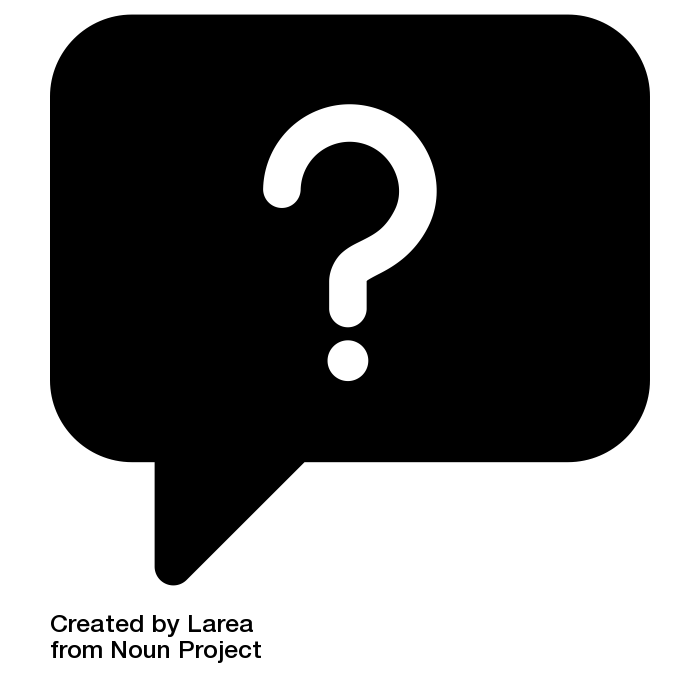 Question 2 du sondage

Si vous deviez présenter une demande au Fonds pour les expérimentations du CIR, lequel des éléments suivants vous intéresserait le plus?
(Sélectionner une réponse)

Processus de politique ou de réglementation
Un « objet » réglementé ou de nouveaux produits, services et modèles opérationnels qui créent une incertitude réglementaire
Une nouvelle approche en matière de réglementation
[Speaker Notes: Icons from thenounproject.com bu Larea]
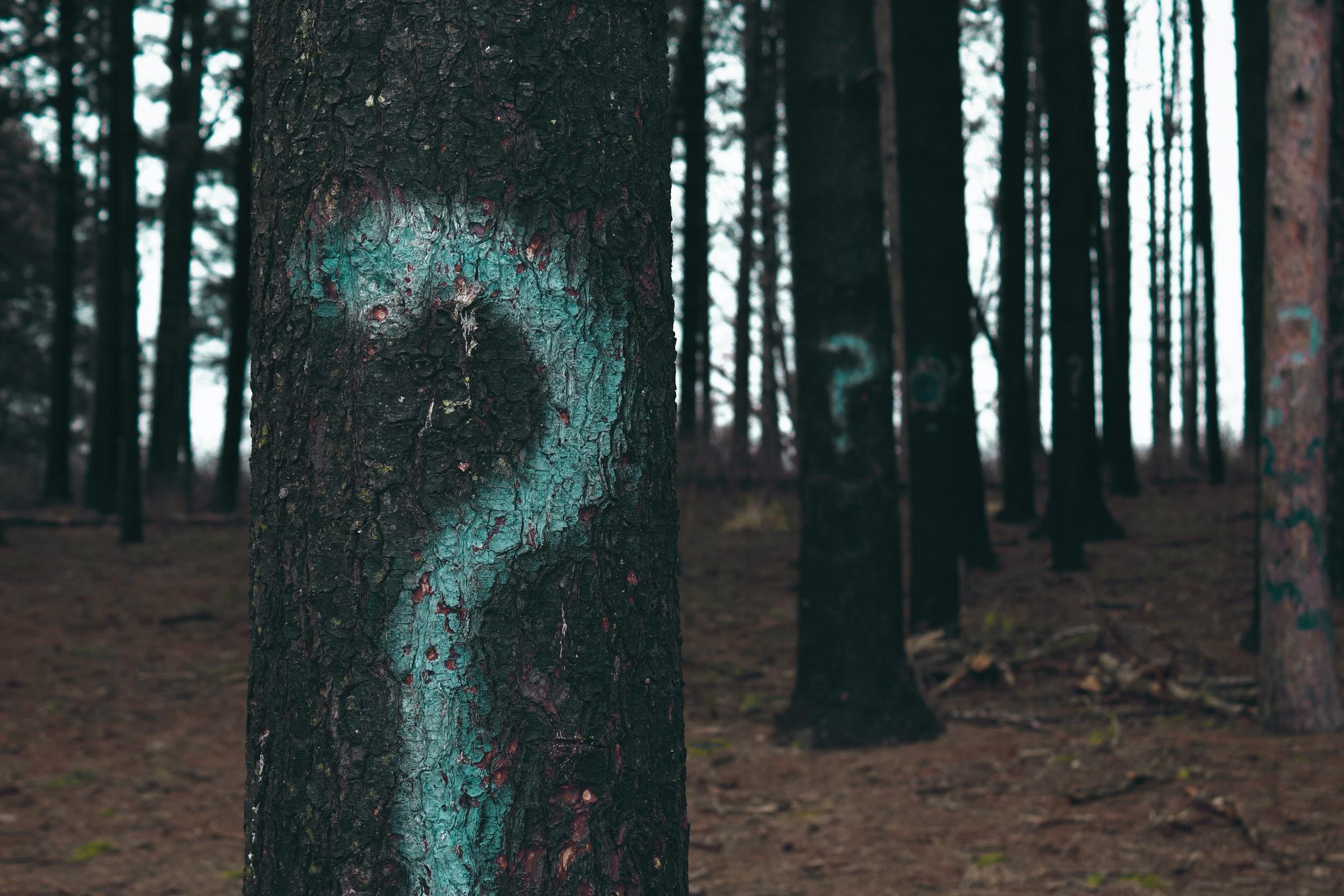 Questions
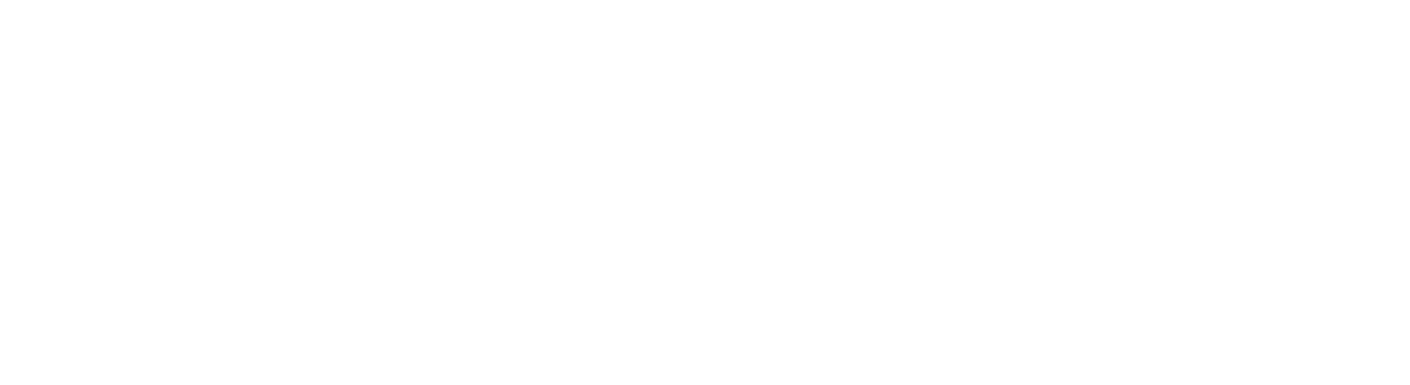 [Speaker Notes: Questions for Nesta, CRI or Ryan]
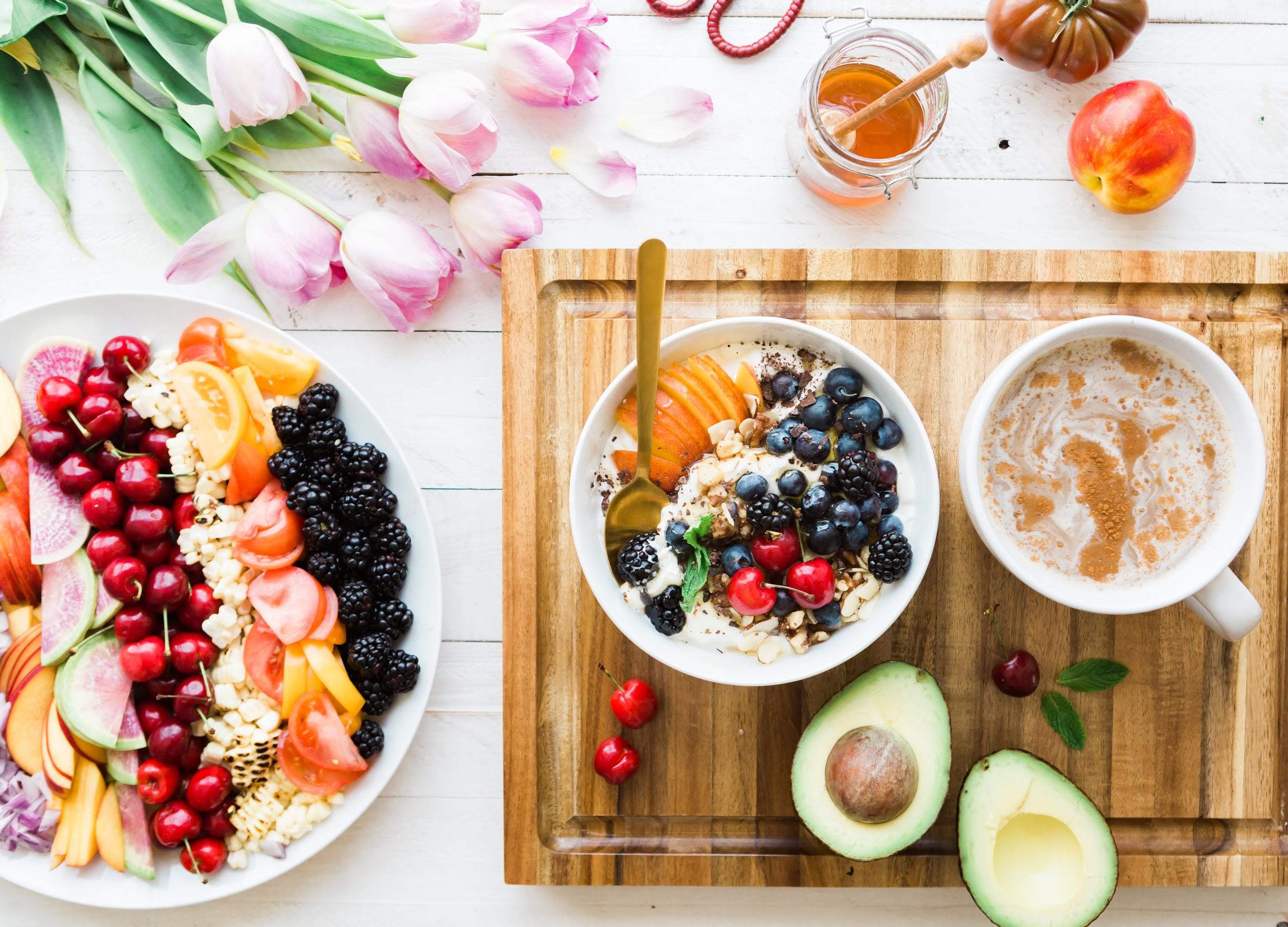 Pause
10 minutes
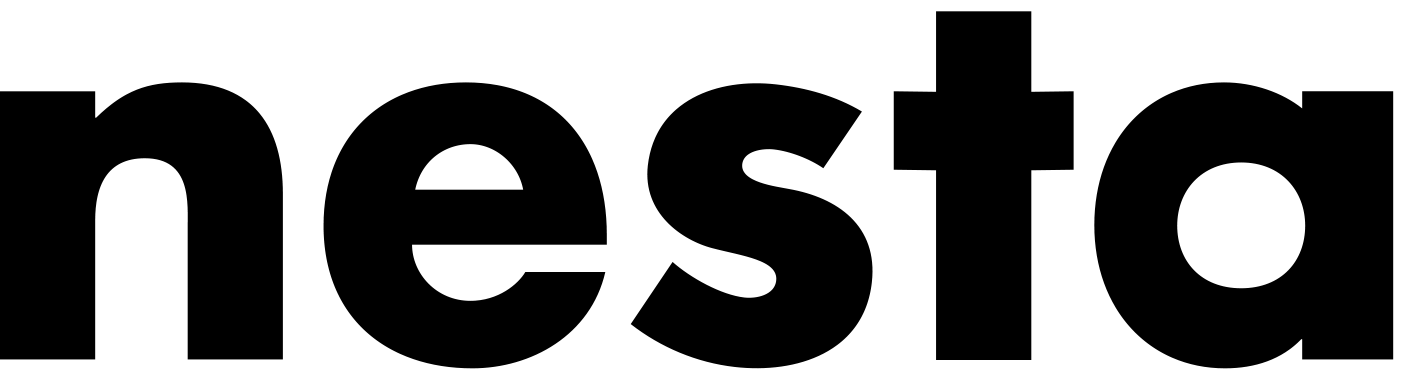 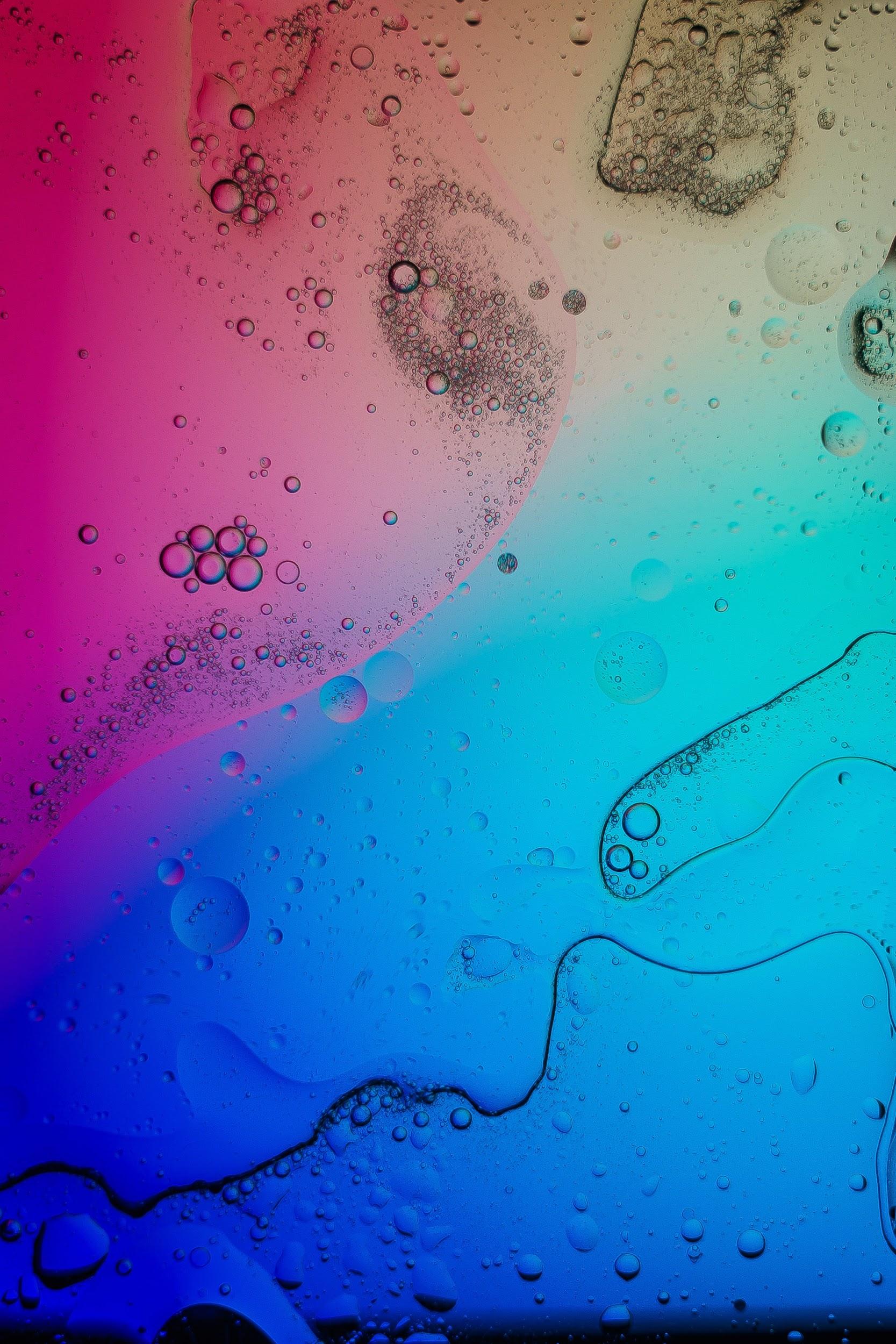 Qu’est-ce qu’une bonne expérience réglementaire?
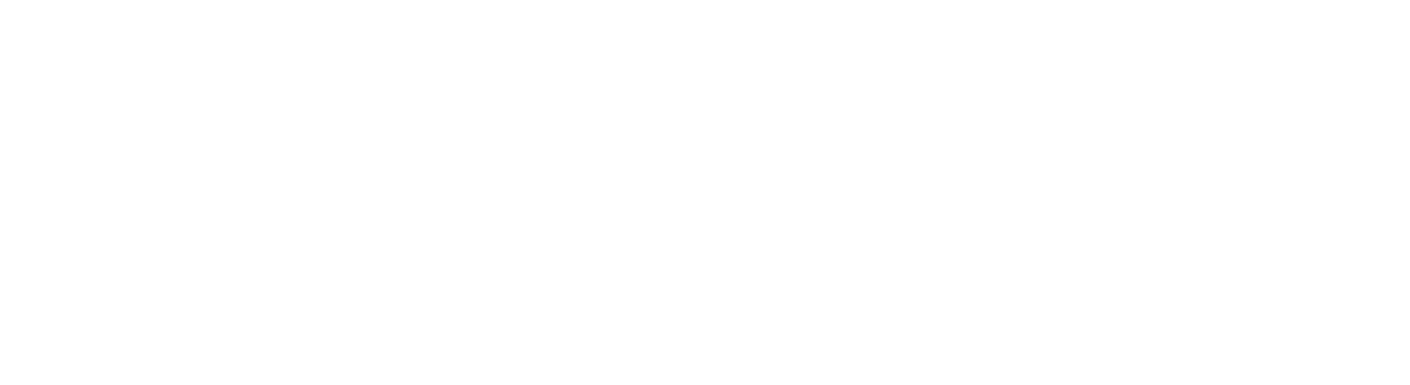 Conception
Comment est l’exemple comparativement?
Une bonne expérience aborde un problème et une question clairs
a clear problem and question
La définition du problème peut nécessiter des recherches préliminairesLa question que vous devez répondre doit vous aider à résoudre le problème
Quelle information ou quelles données probantes devez-vous obtenir? 
Comment ces dernières vous aideraient-elles à résoudre le problème?
Exemple : Participation des consommateurs d’Ofgem
Problème : les consommateurs n’adoptent pas les meilleurs fournisseurs d’énergie pour eux. Le mandat de l’organisme de réglementation consiste à veiller à ce que le marché de l’énergie fonctionne pour tous les consommateurs.

Question : Quelles interventions seront efficaces pour accroître la participation des clients?
[Speaker Notes: https://www.ofgem.gov.uk/ofgem-publications/156422]
Conception
Comment est l’exemple comparativement?
Une bonne expérience est utilisée lorsque l’expérience est la meilleure approcheapproach
Y a-t-il une question claire à laquelle il faut répondre?
Peut-on concevoir une expérience qui permettrait de fournir des données probantes pour répondre à la question? 
Quelles sont les solutions de rechange pour les expériences? 
Comment sont les solutions de rechange comparativement?
Exemple : Participation des consommateurs d’Ofgem
Oui (diapositive précédente).
Oui, on peut essayer d’autres approches de mobilisation et les résultats sont mesurables.
Recherches auprès des consommateurs, consultation auprès des consommateurs, mise en œuvre intégrale.
Les solutions de rechange sont moins probantes et éliminent la possibilité de réaliser une comparaison, et la mise en œuvre intégrale est dispendieuse.
Conception
Comment est l’exemple comparativement?
Une bonne expérience comporte une hypothèse et des mesures claires metrics
Hypothèse : élimination des tracas et simplification du processus de changement par la signalisation (lettre ou courriel) de trois offres personnalisées et moins dispendieuses encourageront les clients à changer de fournisseur d’énergie.

Mesure clé : proportion de clients qui ont changé et qui ont reçu la signalisation par rapport à ceux qui n’ont pas reçu la signalisation.
Exemple : Participation des consommateurs d’Ofgem

Hypothèse : élimination des tracas et simplification du processus de changement par la signalisation (lettre ou courriel) de trois offres personnalisées et moins dispendieuses encourageront les clients à changer de fournisseur d’énergie.
Mesure clé : proportion de clients qui ont changé et qui ont reçu la signalisation par rapport à ceux qui n’ont pas reçu la signalisation.
[Speaker Notes: No “golden” number of metrics - but the best metrics are tied really closely to outcomes or objectives - which means probably won’t have very many
In other words, if really clear about what trying to test, won’t have very many metrics]
Comment est l’exemple comparativement?
Conception
Une bonne expérience définit une situation contraire aux faits ou une mesure de base pour comparaison.
Que se serait-il passé si l’expérience n’avait pas eu lieu? 

Une situation contraire aux faits peut provenir d’un groupe de contrôle ou peut être déterminée en comparant un groupe avant et après.
Exemple : Participation des consommateurs d’Ofgem

Le groupe de consommateurs habituels qui n’a pas reçu de lettre a été utilisé comme situation contraire aux faits ou mesure de base pour comparaison. 

Le groupe de traitement et le groupe de contrôle ont été sélectionnés au hasard.
[Speaker Notes: Explain that in the CRI definition of regulatory experiment, there could be cases where it is not possible to establish a counterfactual. The sandbox example could be a good one. If the product is illegal, the counterfactual can only be that the product is not on the market, which is of little use.]
Comment est l’exemple comparativement?
Conception
Une bonne expérience a un plan pour mettre l’apprentissage en pratique
Comment allez-vous agir en réponse aux résultats de votre expérience?

Quant au problème initial, cet apprentissage aidera-t-il vraiment à résoudre le problème?
Exemple : Participation des consommateurs d’Ofgem

Les interventions ont été efficaces : Ofgem a appris que les lettres et les courriels ont encouragé les clients à changer de fournisseur. 
Toutefois, Ofgem n’avait pas de plan clair pour agir en réponse aux résultats. Par conséquent, aucune modification de la conception ou de l’administration du régime de réglementation n’a eu lieu.
Mise en œuvre
Comment est l’exemple comparativement?
Une bonne expérience a une fin définie.
Quand l’expérience prendra-t-elle fin?
Durée limitée, résultats obtenus, nombre donné d’essais, etc.
Bien qu’une expérience plus longue soit généralement plus rigoureuse, il y a généralement un besoin d’équilibre par rapport à d’autres contraintes : coût, ressources, temps, besoin de résultats, etc.
Exemple : Participation des consommateurs d’Ofgem

Il s’agissait d’une série de 10 essais légèrement différents, chacun d’environ 6 mois (durée limitée).
Mise en œuvre
Comment est l’exemple comparativement?
Une bonne expérience a des points de contrôle à l’étape intégrés pour réflexion
Exemple : Participation des consommateurs d’Ofgem

Chaque essai s’appuyait sur les apprentissages tirés des essais précédents, mais la réflexion ne tenait pas compte de la façon dont les apprentissages allaient être mis en œuvre.
Il faudrait examiner à la fois la surveillance (« quels » changements se sont produits depuis le début de l’expérience) et l’évaluation (« si » l’hypothèse a été confirmée).
Comment savoir quand une expérience a « échoué » (ne pas obtenir l’apprentissage souhaité)?
Mise en œuvre
Comment est l’exemple comparativement?
Une bonne expérience a des points de contrôle à l’étape intégrés pour réflexion
Compétence
Capacité
Dépend de l’expérience et des compétences actuelles de l’équipe.
Important de tenir compte des compétences spécialisées que l’équipe n’a pas : science des données, science du comportement…
Adoption de la part de la haute direction.
Exemple : Participation des consommateurs d’Ofgem

Établir un partenariat avec l’équipe d’introspection comportementale pour assurer une compétence adéquate en matière d’introspection comportementale (car cette compétence est pertinente pour cette expérience particulière).

(On peut supposer une capacité adéquate : équipe dévouée pendant plus de 1 an et adhésion de la haute direction, car plus d’un million de consommateurs sont impliqués.)
Mise en œuvre
Comment est l’exemple comparativement?
Une bonne expérience tient compte des autres partenaires et intervenants qui doivent être mobilisés
Qui d’autre doit être mobilisé pour assurer la réussite? 
Public, industrie, autres organismes de réglementation, autres administrations.
Exemple : Participation des consommateurs d’Ofgem

L’interaction directe avec les consommateurs (intervention qui évalue les consommateurs directement) : on ne sait pas si les consommateurs ont été consultés pendant la conception.
Collaboration avec les fournisseurs d’énergie.
[Speaker Notes: Reminder to through to TC to speak about their experience - for example where industry is more involved]
Mise en œuvre
Comment est l’exemple comparativement?
Une bonne expérience prévoit des obstacles au succès (et des mesures d’atténuation)
Financement
Licence
Absence d’autorités réglementaires 
Accès aux données ou aux outils
Autre
Exemple : Participation des consommateurs d’Ofgem

Défis logistiques importants anticipés et surmontés
Absence de réflexion à l’égard des obstacles à l’action en réponse aux résultats
La mise en œuvre à long terme doit être effectuée par les entreprises d’énergie : un obstacle qui risque de ne pas être atténué
[Speaker Notes: Logistical = reaching 1m+ consumers - got energy companies on board
Implementing learning - need energy companies to implement; doesn’t seem to be planned for]
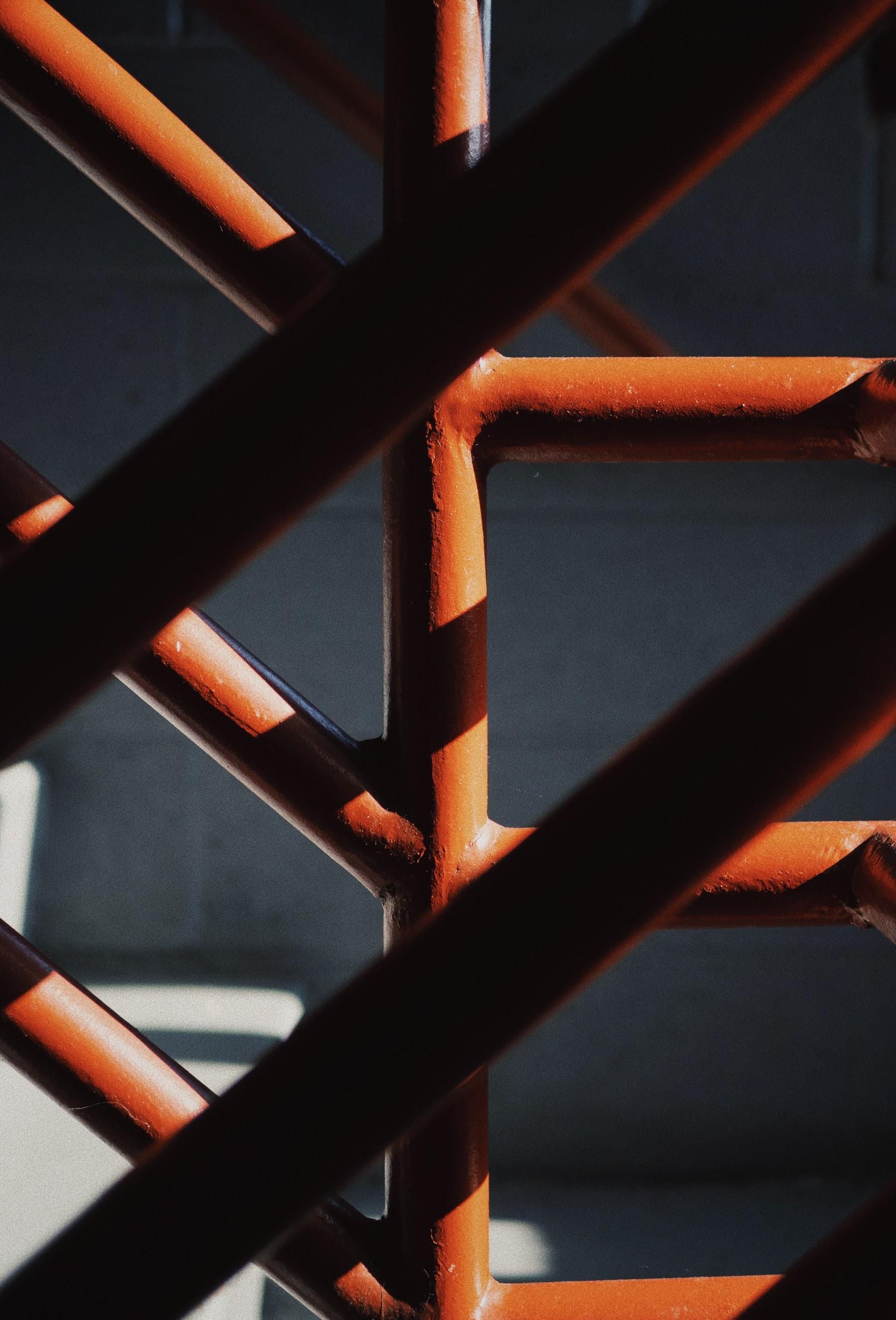 Les réponses du sondage et discussion
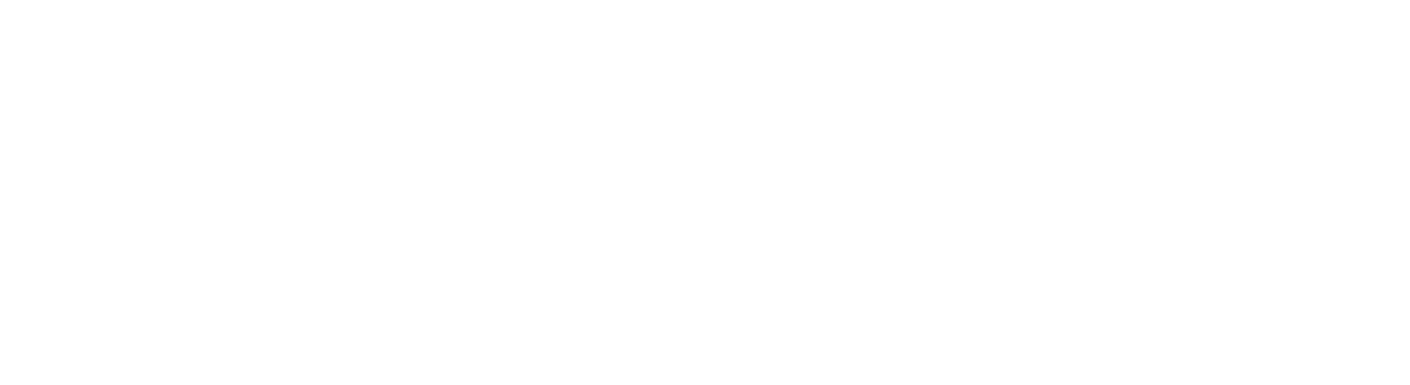 [Speaker Notes: HA]
Les réponses du sondage…
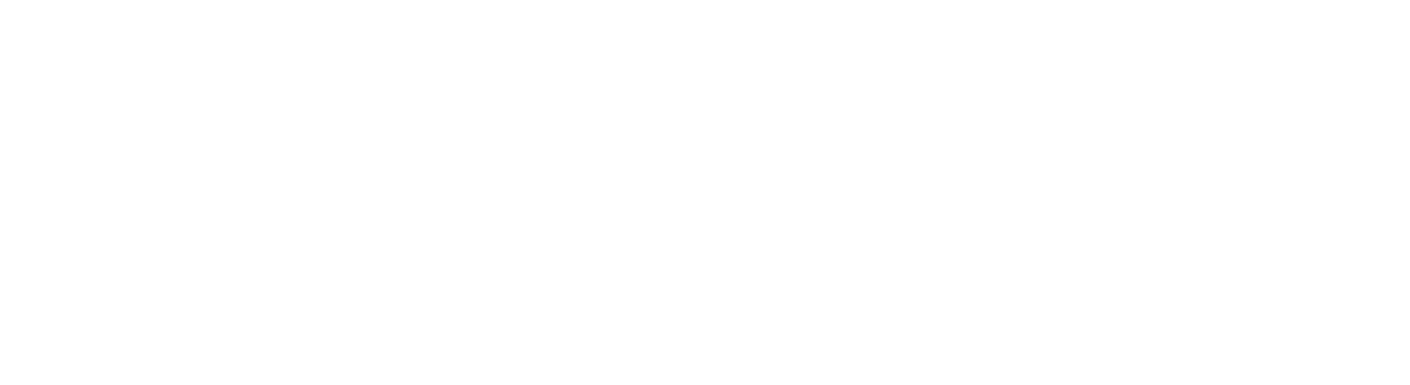 [Speaker Notes: HA]
Le Fonds de dépenses d'expérimentation réglementaire de la CIR
L’objectif du Fonds est de promouvoir l’expérimentation réglementaire pour appuyer l’innovation et la compétitivité, et aider les organismes de réglementation à suivre le rythme des progrès technologiques.
Le Fonds sert à compenser les dépenses engagées par les organismes fédéraux dans le cadre d’expériences réglementaires approuvées. 
Le CIR fournit également des conseils et un appui pour l’élaboration et la mise en œuvre d’expériences réglementaires, au besoin.
Qu’est-ce que le Fonds de dépenses d’expérimentation réglementaire?
Les ministères, organismes et organisations fédéraux du Canada qui sont responsables de la réglementation peuvent présenter une demande de financement. 
Dans le cadre d’expériences, les organismes de réglementation sont encouragés à collaborer avec des partenaires externes qui appuient les entreprises à apporter l’application de technologies nouvelles et émergentes dans le marché canadien ou qui appuient la compétitivité.
En 2020, le CIR a reçu 12 demandes de 4 organisations : Bureau de la concurrence, Agence canadienne d’inspection des aliments (ACIA), Innovation, Sciences et Développement économique Canada (ISDE) et Transports Canada (TC).
Qui est admissible?
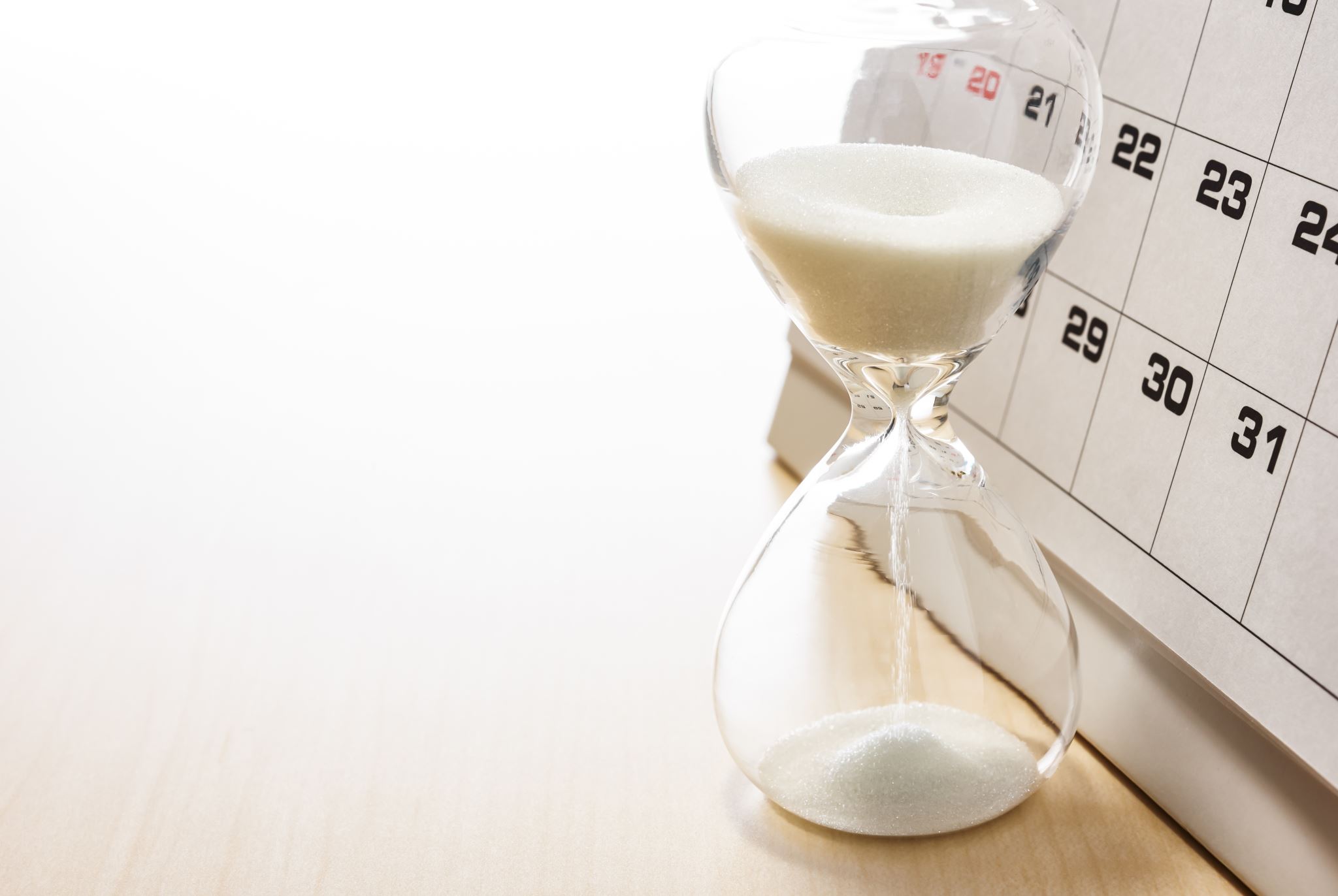 Calendriers d’expérimentation de 2020 du CIR
Appel de la première ronde

Le 5 février 2020, premier appel pour le FDER.
Au printemps 2020, les déclarations d’intérêt (DI) sont évaluées, et des propositions sont élaborées.
En septembre 2020, 3 propositions ont été sélectionnées pour financement, et des protocoles d’entente (PE) étaient en cours d’élaboration. 
À l’automne 2020-2022, les PE sont signés, et les projets sont en cours.
[Speaker Notes: Trying to start earlier this year so funds will be available at the start of the fiscal year.]
Projets d'expérimentation CIR 2020-2021
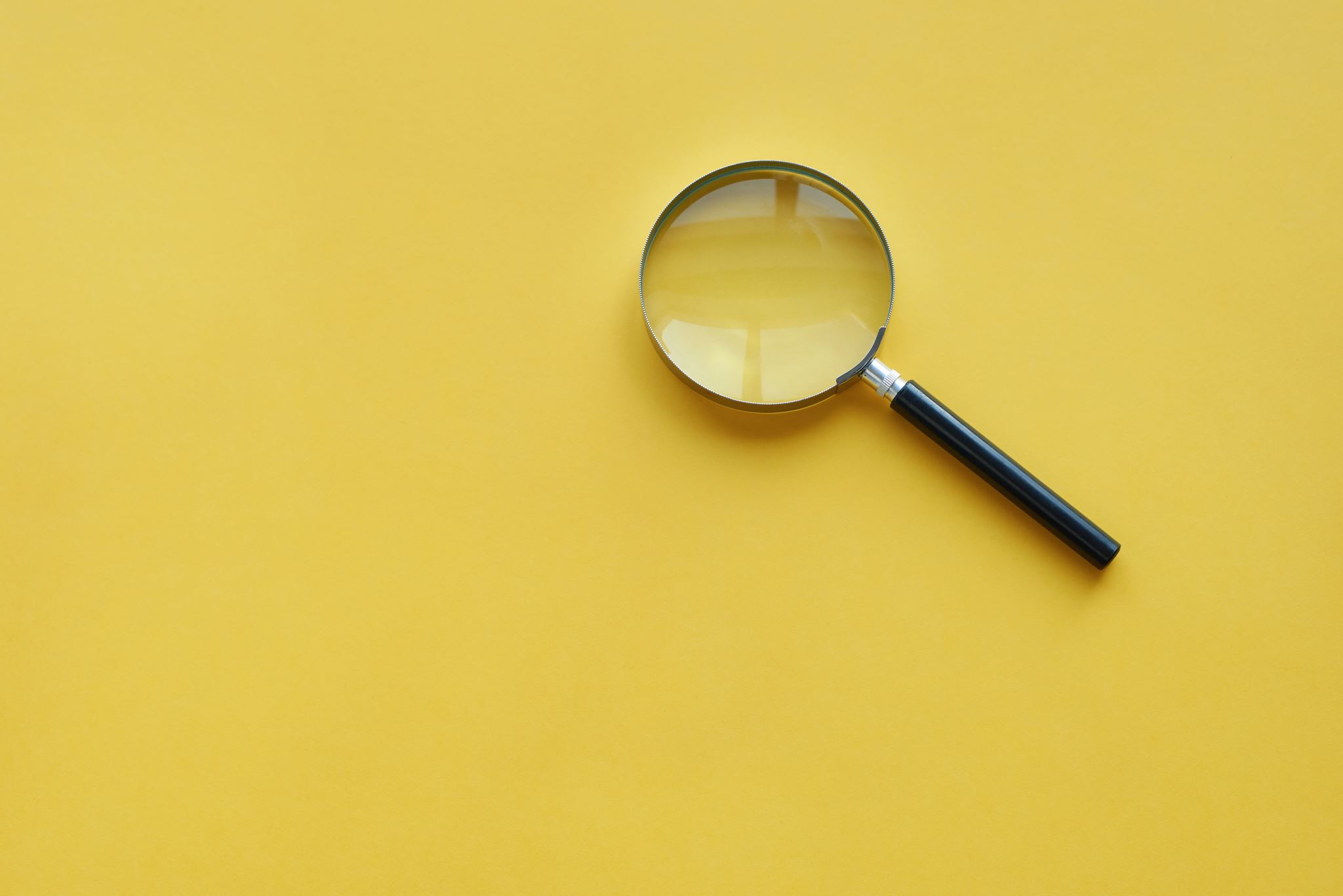 Façon de présenter une demande au Fonds
Déterminez un problème sur le plan de la réglementation que vous voulez étudier et résoudre.
Formuler une déclaration d’intérêt (DI).
Communiquer avec le CIR si vous avez des questions ou souhaitez discuter la déclaration avant de la présenter.
Le Comité directeur du CIR évalue les DI. Les demandeurs qui satisfont aux exigences et qui ont les DI les plus prometteuses sont invités à présenter une proposition.
Les propositions sont évaluées, et un suivi peut être nécessaire.
Les demandeurs retenus signent un PE avec le SCT.
1
2
3
Critères d’admissibilité
Porte sur l’un des éléments suivants :
besoin opérationnel défini;
défi technologique;
une possibilité sur le marché.
Le projet doit être une expérience réglementaire.
Le projet doit soutenir l’innovation.
1
Qu’est-ce que l’expérimentation réglementaire?
Une expérience réglementaire consiste à mettre à l’essai un nouveau produit, service, approche ou processus conçu pour produire des données probantes ou des renseignements qui peuvent éclairer la conception ou l’administration d’un régime réglementaire.
[Speaker Notes: Insert examples here:
Use of a new technology that is not currently allowed under the current regulations – could be a time-limited sandbox.  (drones for oversight, new machines to check-in passengers at an airport, etc)
Trialling a new way to regulate, for example, self monitoring by regulated entities in a particular sector.  
Working with a start-up to observe the capabilities and risks of a new technology in order to determine how (or if ) it will be regulated.]
2
Qu’est-ce qu’un besoin opérationnel défini?
Un besoin opérationnel est une exigence qu’une entreprise définit pour assurer son fonctionnement efficace et durable. 

Déterminer les besoins que vous tentez de combler, par exemple :
Éliminer les obstacles à la concurrence
Réduire le fardeau administratif ou le fardeau de conformité
Éliminer les obstacles réglementaires au commerce 

Indiquez si le besoin a été déterminé par l’industrie ou si vous anticipez de façon proactive les besoins des entités réglementées ou d’autres intervenants.
2
Un défi technologique survient lorsque :
l’élaboration ou l’application de lois ou de règlements est confrontée à une nouvelle technologie, ou 
à l’évolution d’une technologie, ou lorsque l’application des lois ou des règlements à une nouvelle technologie n’est pas optimale 
Voici certains exemples :
lorsqu’il est difficile de savoir si une nouvelle technologie peut respecter les règlements actuels, ou si les règlements actuels conviennent pour réglementer le nouveau produit;
une nouvelle technologie qui donnent la possibilité aux organismes réglementés de passer outre les règlements, et créent ainsi des lacunes dans la réglementation;
une technologie qui donnent la possibilité de faire des affaires de façon efficaces mais étant interdites par un cadre réglementaire en vigueur
Qu’est-ce qu’un défi technologique?
2
Qu’est-ce qu’une possibilité sur le marché?
Une possibilité sur le marché existe lorsqu’une entreprise a élaboré un nouveau produit ou service ayant un potentiel commercial. 

Pour répondre à ce critère, le demandeur doit décrire le produit ou le service et expliquer comment l’expérience appuie ou accélère le lancement du produit ou du service dans le marché canadien.
Pour satisfaire à ce critère, les demandeurs doivent décrire comment l’expérience proposée appuie l’innovation, par exemple :
L’accélération du lancement de produits, de services, de modèles opérationnels et de processus novateurs dans le marché canadien.
Approches novatrices à l’une ou à l’ensemble des étapes du cycle de vie réglementaire (définition de l’enjeu et choix de l’instrument, élaboration réglementaire, conformité, et évaluation). Parmi les exemples, on compte l’élaboration itérative conjointe, les partenariats plurisectoriels, les règlements fondés sur les résultats, l’utilisation de bacs à sable.
Solutions nouvelles et créatives à des problèmes de longue date.
3
Comment décrire l’innovation?
L’intérêt public
Critères d’évaluation
La viabilité
L’intérêt public
L’intérêt public est une mesure de l’étendue dans laquelle les Canadiens tireront ou pourront tirer parti des leçons tirées ou des observations concrètes que l’expérience vise à produire.  
Les demandeurs sont invités à décrire comment l’expérience pourrait appuyer l’un des éléments suivants : 
l’économie canadienne
la compétitivité réglementaire du Canada
la santé ou la sécurité des Canadiens
l’environnement
les priorités ou les investissements du gouvernement du Canada
L’intérêt public
Les demandeurs doivent comprendre de l’information qui démontre clairement les avantages prévus de leur expérience et fournir des descriptions quantitatives ou qualitatives dans la mesure du possible. 

Par exemple :
Taille du marché
Valeur économique 
Nombre de personnes, d’entreprises ou d’organisations qui en profiteront
Viabilité
La viabilité est une mesure de la probabilité que l’expérience produise les observations concrètes et les leçons recherchées. 

Éléments qui doivent être évalués sont les suivants :
Optimisation des ressources
Lien entre les données probantes recherchées et le problème que l’expérience vise à résoudre
Évaluation de la capacité du demandeur à fournir des données probantes ou de l’information
Les demandeurs doivent fournir les renseignements suivants : 

les raisons pour lesquelles ils proposent de mener cette expérience pour obtenir les données ou les données probantes qu’ils cherchent au lieu d’utiliser une autre méthode;
un plan d’utilisation des observations expérimentales pour résoudre leur problème en matière réglementaire;
le niveau d’appui obtenu (provenant au moins du niveau du directeur général) pour mener l’expérience proposée;
une description de l’expertise interne accessible pour mener l’expérience, ou quel spécialiste sera embauché ou engagé en sous-traitance;
renseignements sur l’évaluation des risques et l’atténuation des risques;
un plan expérimental qui comprend une description de la méthode expérimentale et des paramètres expérimentaux;
les coûts de l’expérience prévus et le financement sollicité auprès du CIR.
Viabilité
Financement de l'expérimentation du CIR
L’enveloppe de financement totale  pour les expériences qui seront entamées au cours de l’exercice 2021-2022 est de 250 000 $.
1 000 000 $
1 400 000 $
1 400 000 $
Le financement maximal offert est de 100 000 $ par expérience pour 2021-2022
avril 2021
2022–2023
2023–2024
En cours
2021–2022
Les candidats peuvent demander un financement pour une expérience d'une durée maximale de deux ans.
Le FDER est conçu comme un financement complémentaire.
Dépenses admissibles
Les demandeurs peuvent demander des fonds  pour toute dépense éligible, y compris
- les contrats de services professionnels
- fournitures
- voyage
- dotation en personnel, etc.
Les fonds seront fournis sous forme de biens et services.  Les coûts associés au transfert des fonds vers les salaires seront à la charge de l'organisme bénéficiaire.
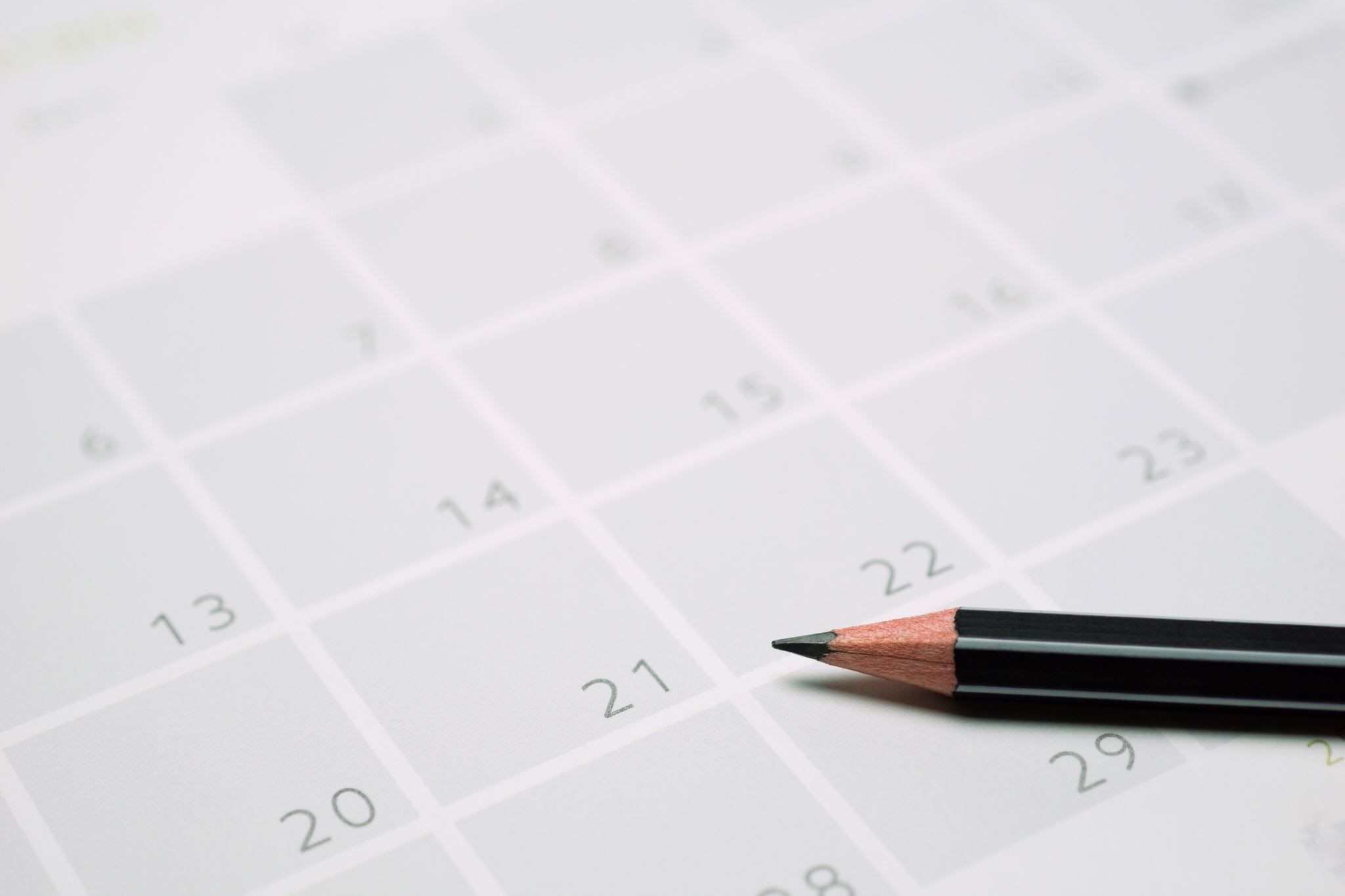 Calendriers d’expérimentation de 2021 du CIR - Dates clés
18 novembre 2020 - Deuxième appel pour le FDER 

15 janv. 2020 - Date limite pour les Déclaration d’intérêt (DI)

10 février 2021 - Évaluation des DI

17 mars 2021 - Date limite pour les propositions

30 mars 2021 - Évaluation des propositions

Avril-juin 2021 - Élaboration du protocole d'accord, début des projets
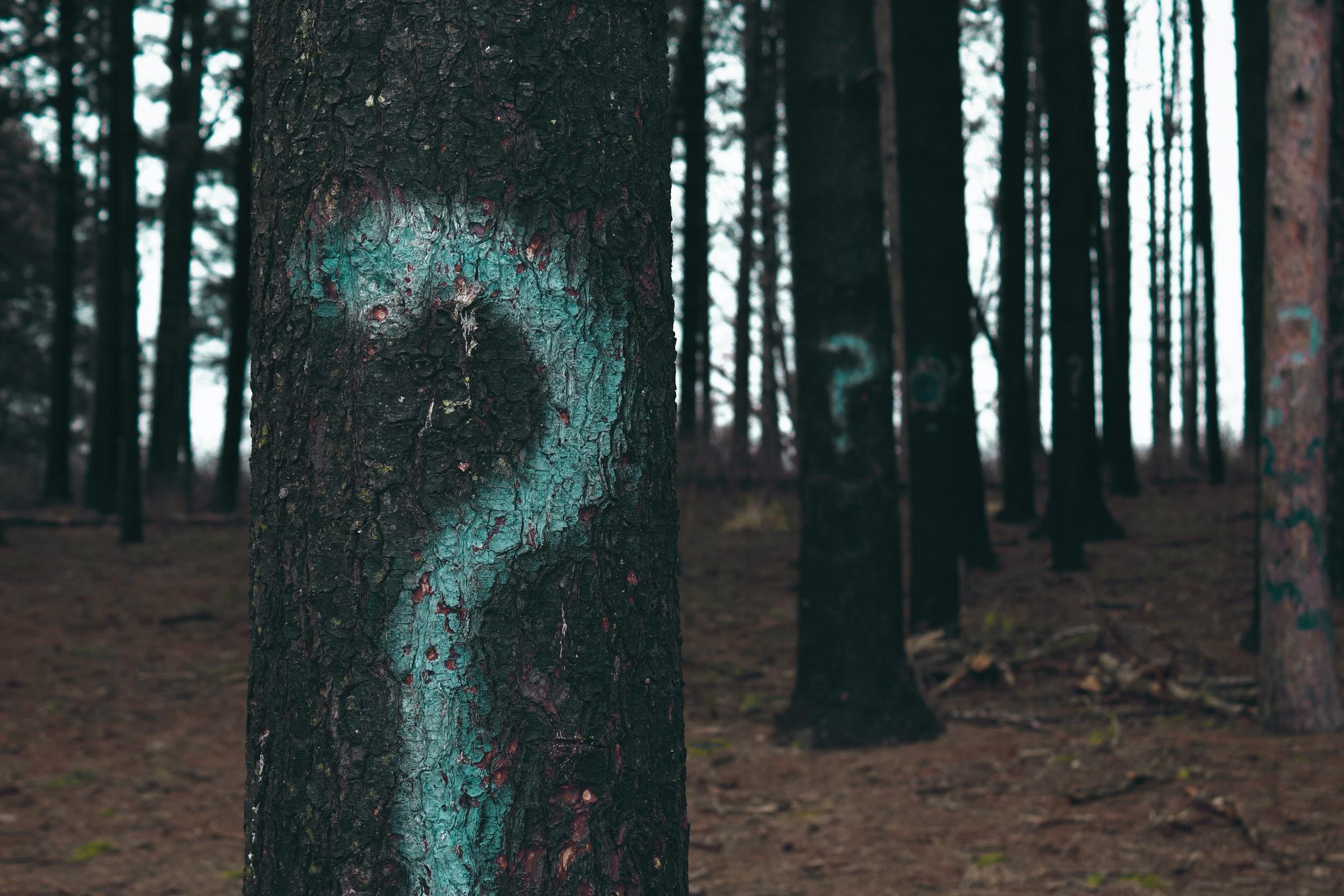 Questions
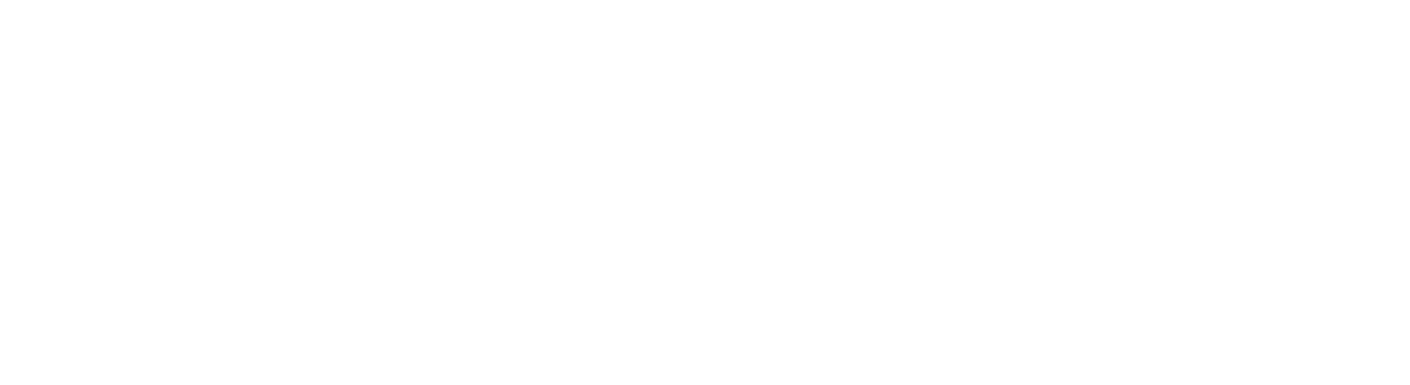 [Speaker Notes: For Nesta, CRI, Ryan]
Contactez-nous
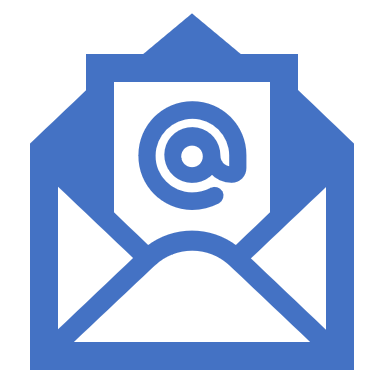 Pour plus d'informations sur le Centre et les modalités de candidature, n'hésitez pas à nous contacter !

Consultez notre page GCpedia : 
www.gcpedia.gc.ca/wiki/Centre_d%27innovation_en_matière_de_réglementation

Envoyez-nous un courriel : cri-cir@tbs-sct.gc.ca
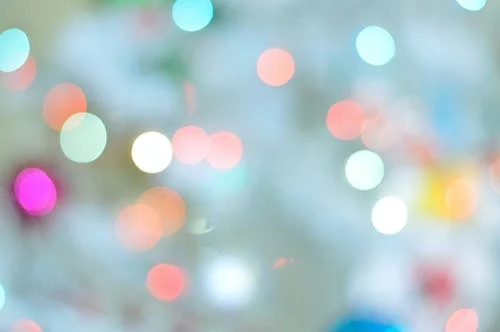 Merci!
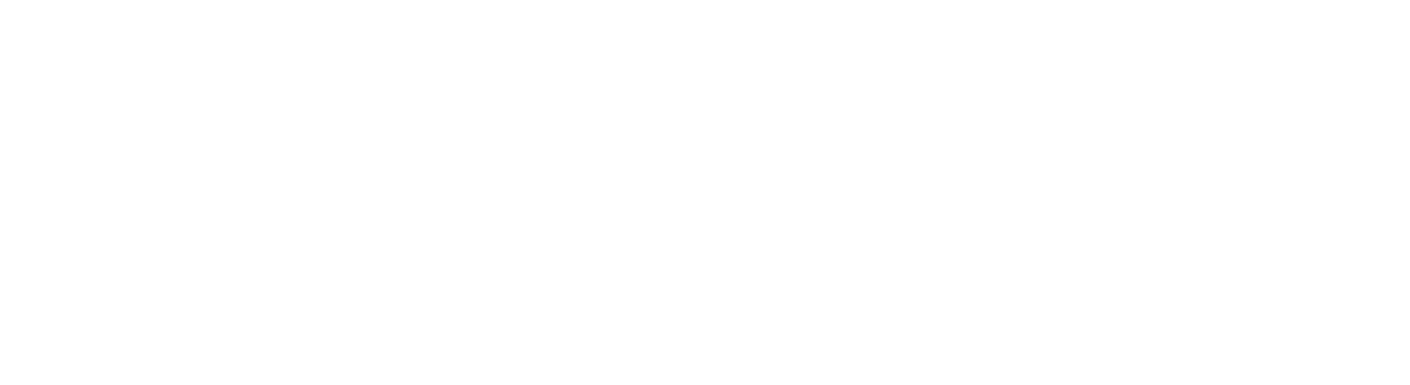